Update on GNN activities
GNN webinar
June 2025
Louise Henaff
GNN steering committee
June
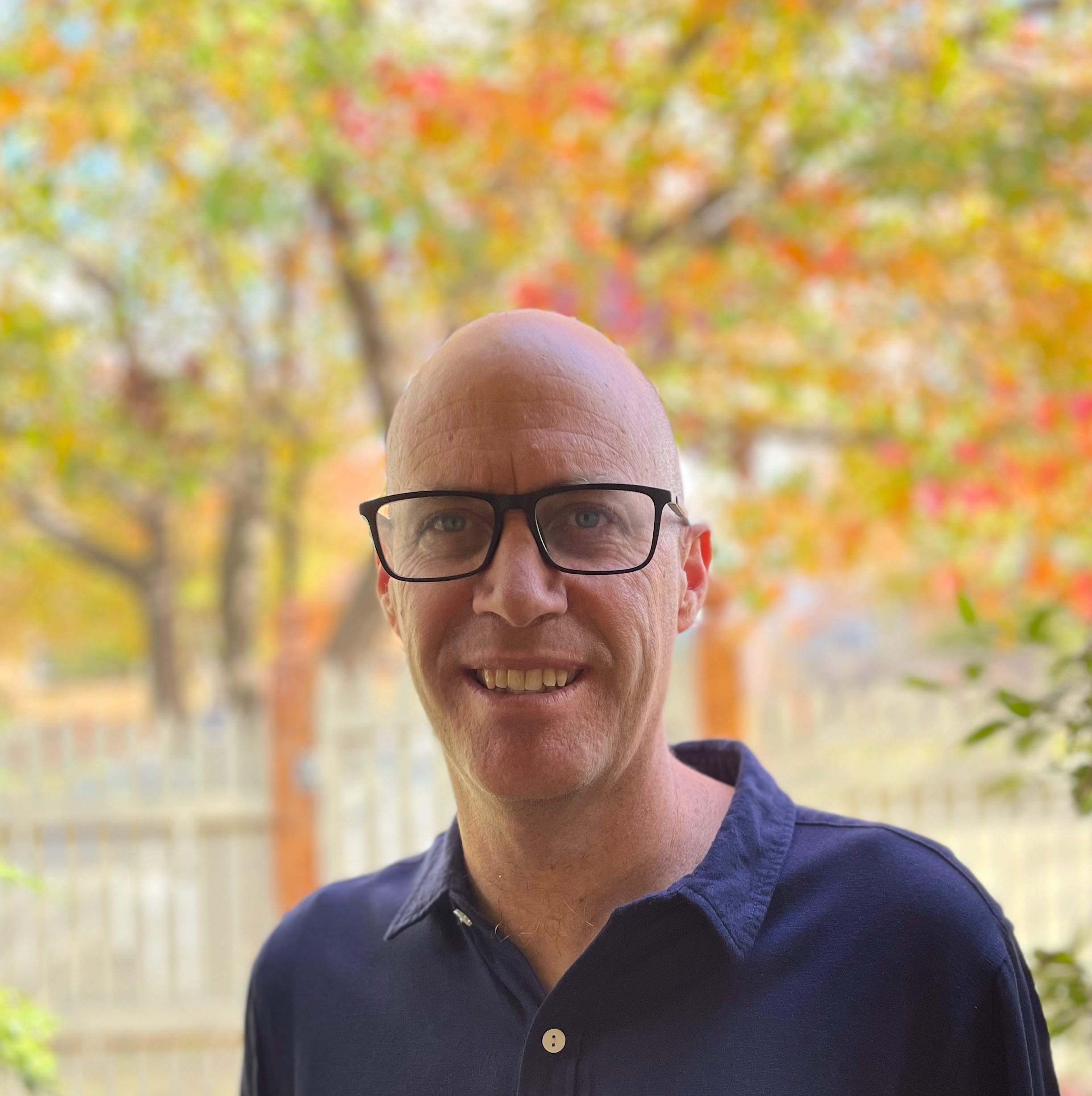 Nhamo Gonah
Representative of the AFRO region
NITAG chair in Zimbabwe
Nigel Crawford
Representative of the WPRO region
NITAG Chair in Australia
Simona Ruta
EURO representative
NITAG Chair in Romania
Andrew Earnshaw
Advisor
JCVI secretariat
Matthew Tunis
Advisor
NACI secretariat
Mario Melgar
GNN Chair & PAHO representative
NITAG member in Guatemala
September
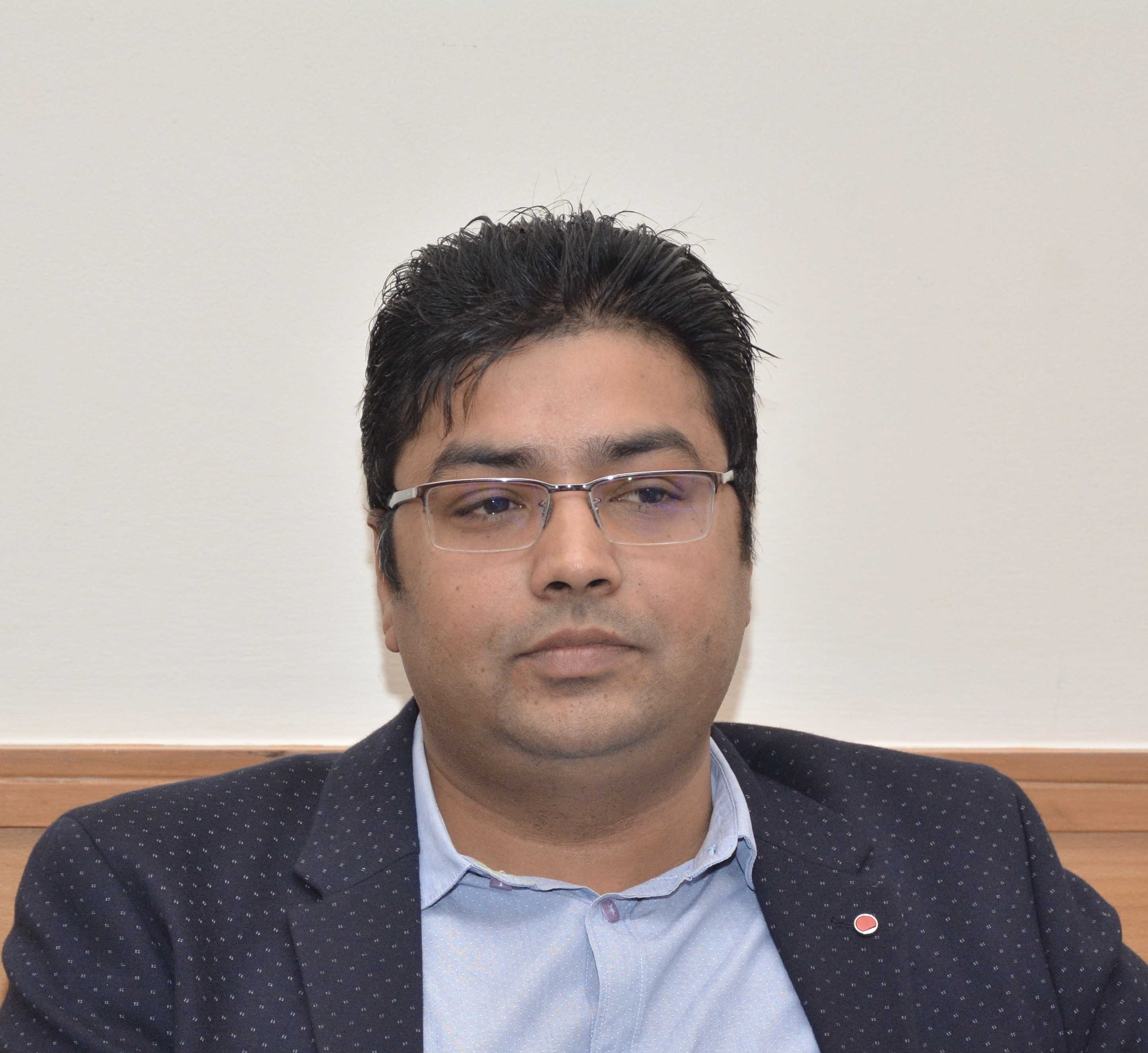 Mimi Lhamu
Representative of the SEARO Region
NITAG Co-chair in Bhutan
Awnish Kumar Singh
Advisor
NITAG secretariat India
Ridha Barbouche
Representative of the EMRO region
NITAG core member Tunisia
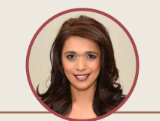 Louise Henaff
GNN executive secretary
SAGE secretariat
Hushendree Naicker
Advisor
NITAG secretariat in South Africa
[Speaker Notes: New NITAG representatives recruited (AFRO, EMRO, WPRO and PAHO)]
Current working groups
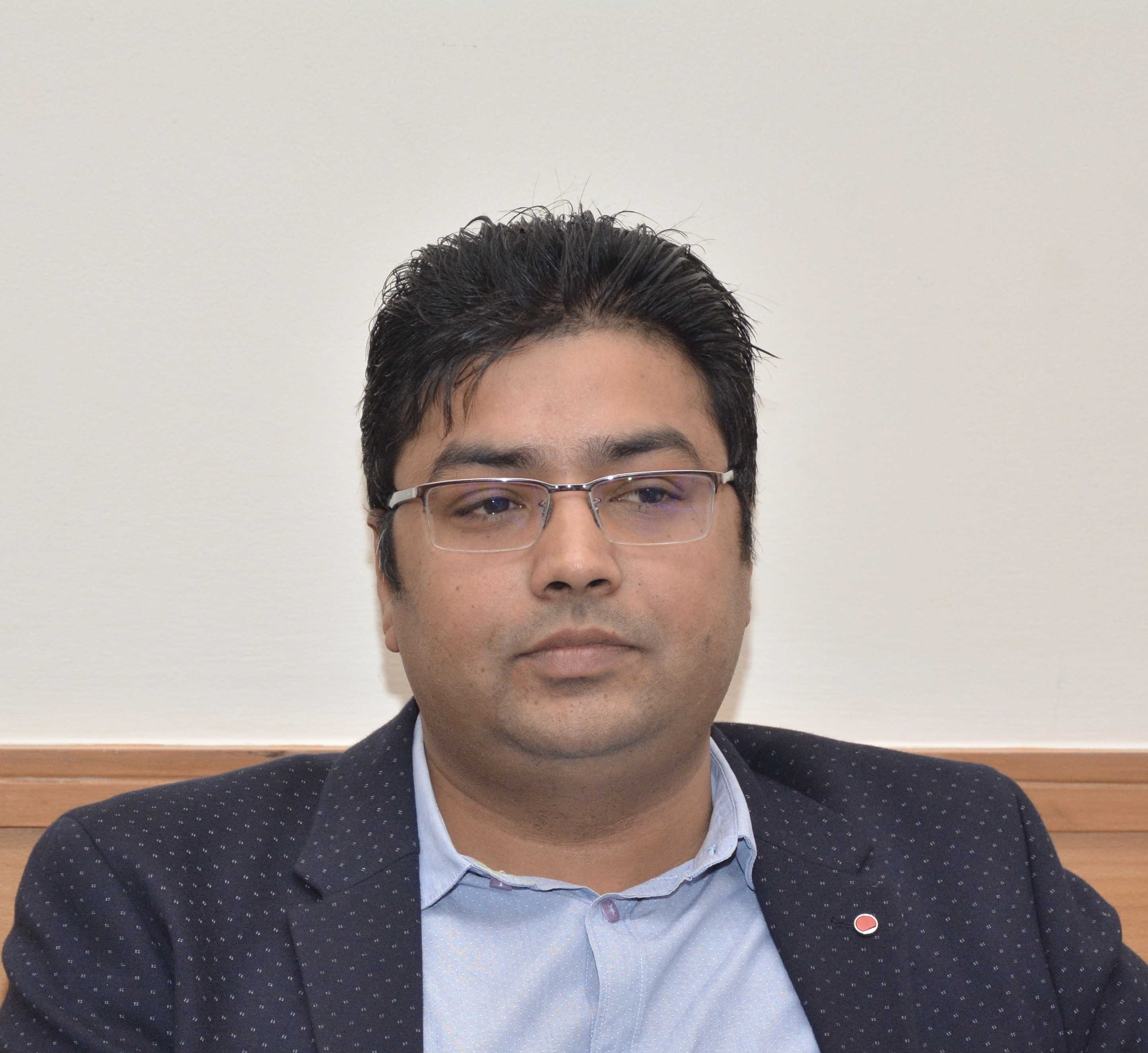 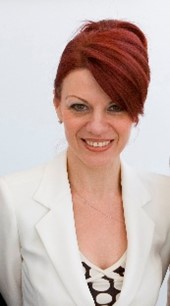 Survey on off label recommendations
Members:
GNN: Simona & Awnish 
WHO: Louise & Judith (HQ)
Partners: Public Health Agency of Canada
Objectives:

1. To review the use of off label recommendations by NITAGs.
2.  To describe changes in the use of off label vaccines since the COVID-19 pandemic.
3. To identify evidence needed, enablers and policies in place in low-, middle- and high-income countries to support off-label use of vaccines in immunization programs.
4. To identify the legal implications of off-label vaccine use in low-, middle- and high-income countries and the impact of such implications on NITAG recommendations.
Deliverables:

Peer-reviewed publication on the use of off-label recommendations by NITAG – final draft circulated.
Future work:

Case studies to investigate how and when NITAGs make off-label vaccine recommendations and what supports are needed
Case studies in countries that have conducted post-implementation evaluations to understand how these evaluations were done, how the additional data was brought back to the NITAG and how the results further influenced policy development. 
how NITAG recommendations are communicated to healthcare providers and implementation of NITAG recommendations.
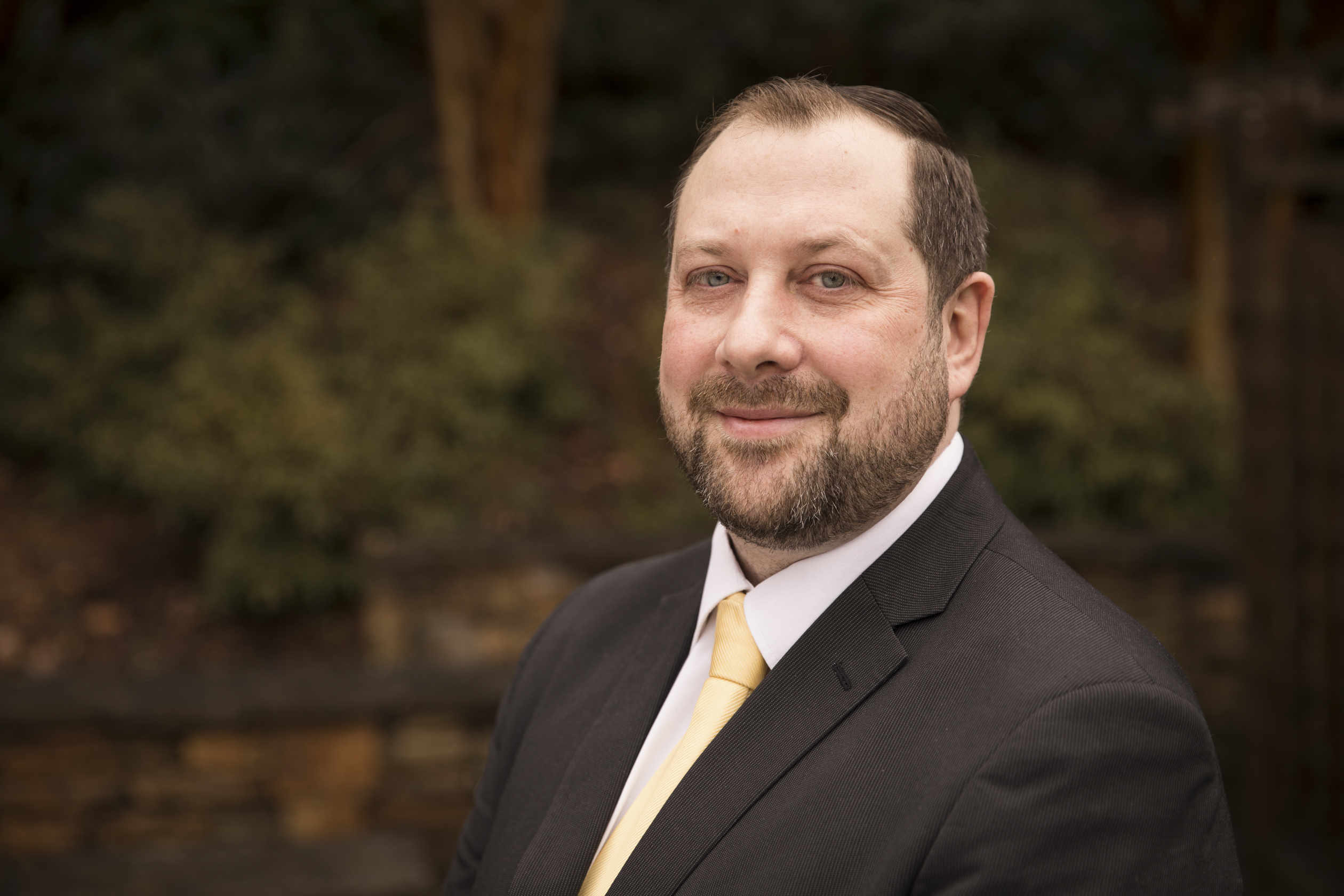 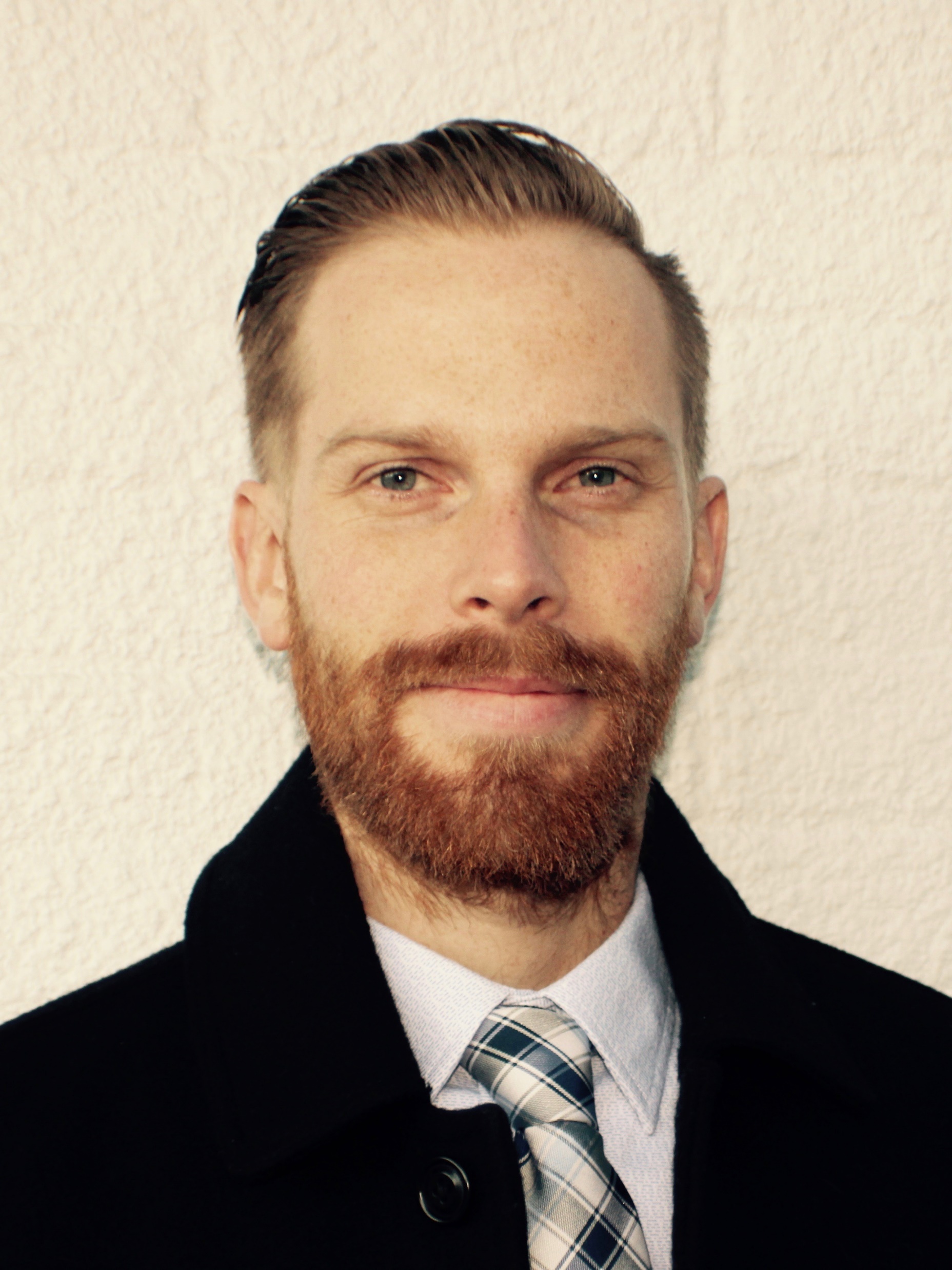 Survey on NITAG secretariat
Members:
GNN: Andrew & Matthew
WHO: Louise 
Partners: NCIRS
Results of the survey were shared with SAGE members and informed the recommendations of SAGE:

“Key challenges for NITAGs include the lack of funding 
and human resources for the secretariat; an increasing 
number of policy requests; limited availability of local 
evidence; and reduced capacities for the timely completion of evidence-based review.”

“SAGE called for countries to demonstrate their commitment by increasing domestic funding to support the NITAG secretariats and their operations and enacting legislation that recognizes the role, importance, and functionality of NITAGs.”

Meeting of the Strategic Advisory Group of Experts on Immunization, March 2025: Conclusions and recommendations
Deliverables:

Report
Peer-reviewed publication – waiting for first draft.
Future work:

Case studies in selected countries for each region
Add a question on the JRF
Webinar showing the survey results and presenting some NITAG secretariat?
Proposed Inclusion of a new question in the JRF
Does the advisory group have a dedicated secretariat?
Definition of a dedicated secretariat:
At least one staff member who dedicates a minimum of 50% of their time to both administrative and technical duties in direct support to the NITAG. 
This question will initially be excluded from the key functionality criteria, pending the successful piloting and streamlining of the reporting process.
Proposition will be reviewed in September by the eJRF Revision Committee meeting.
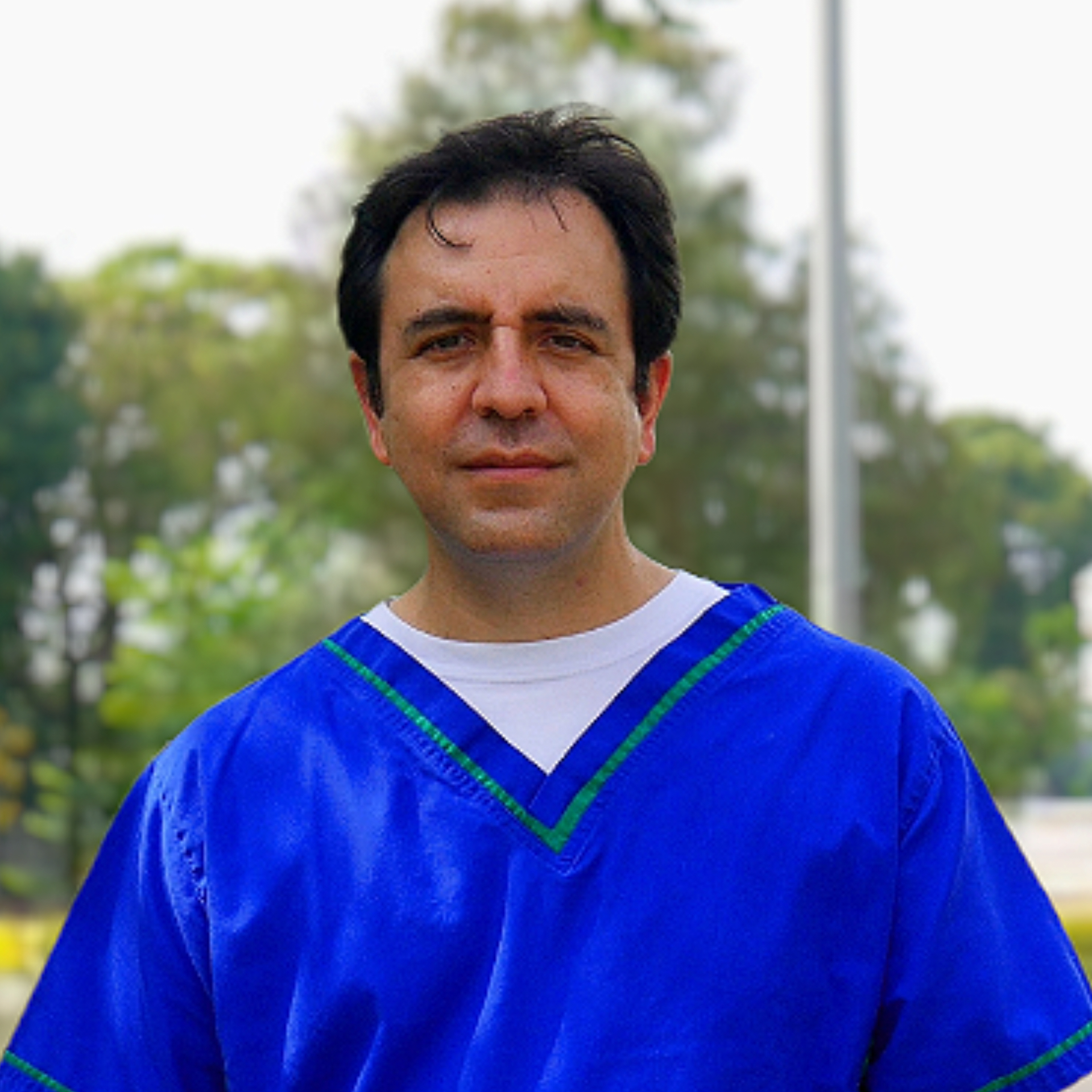 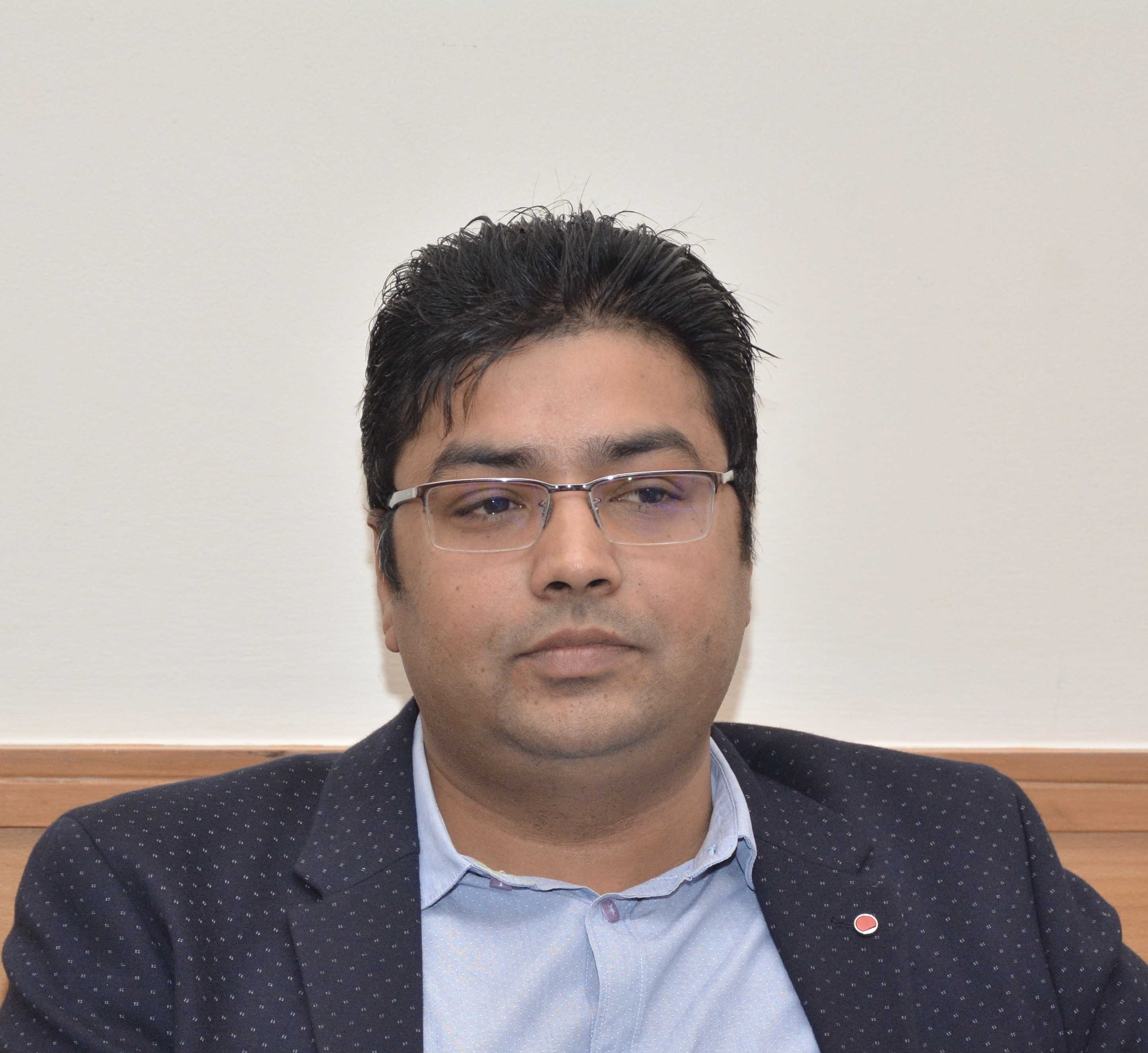 Working group on the NITAG twinning
Members:
GNN: Awnish 
WHO: Louise & Sidy (AFRO)
Partners: CDC & NCIRS & TFGH
Objectives:

Develop the guidance on twinning

Reflect on monitoring and evaluation framework of the twinning programs

Support the roll out of the NITAG twinnings
Document lessons learnt and the impact of the NITAG twinnings
Deliverables:


Revised Guidance on Twinning between National Immunisation Technical Advisory Groups (NITAGs) – available by June
Peer-reviewed publications on the experience of NITAG twinnings
Online Learning journey
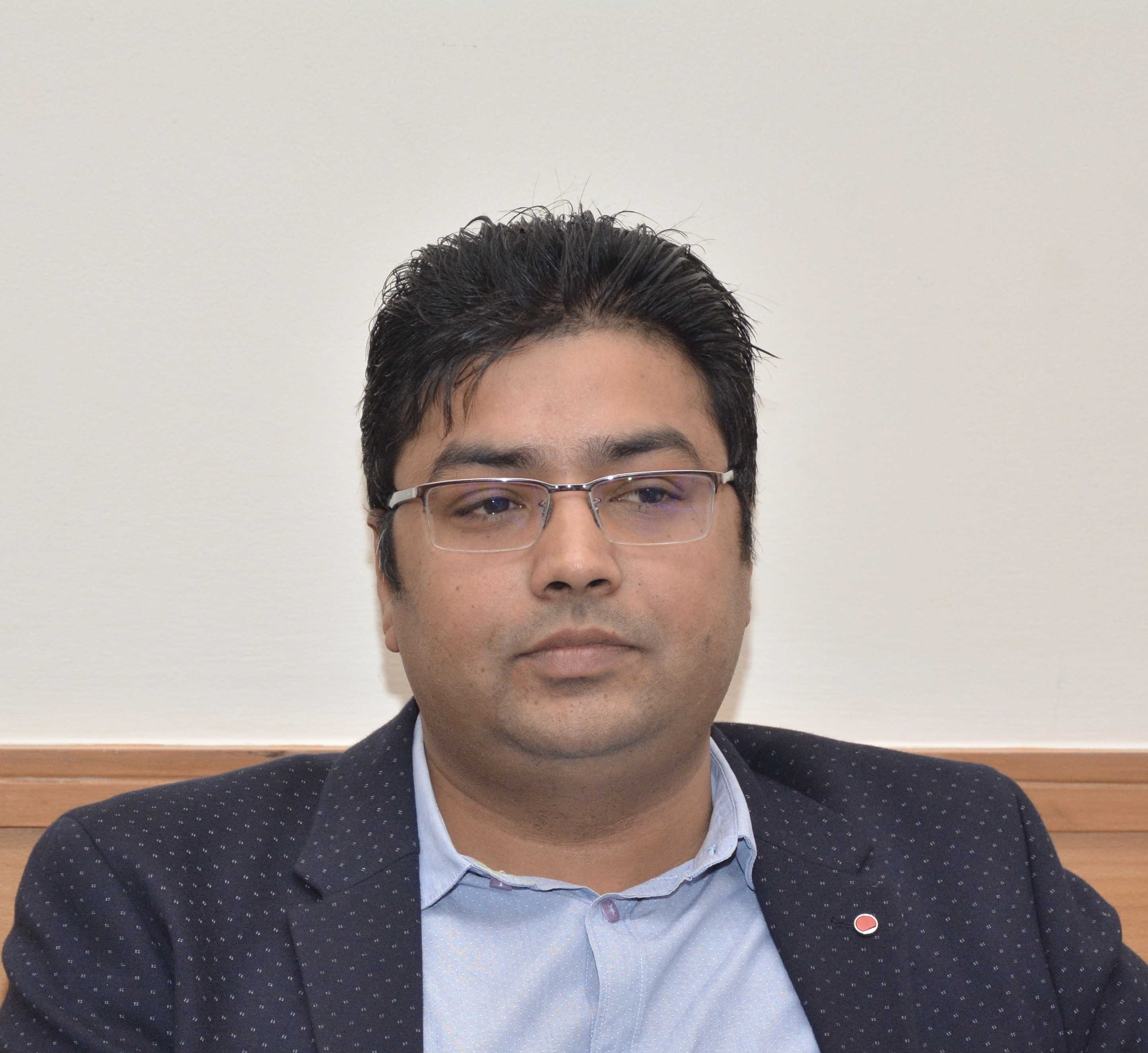 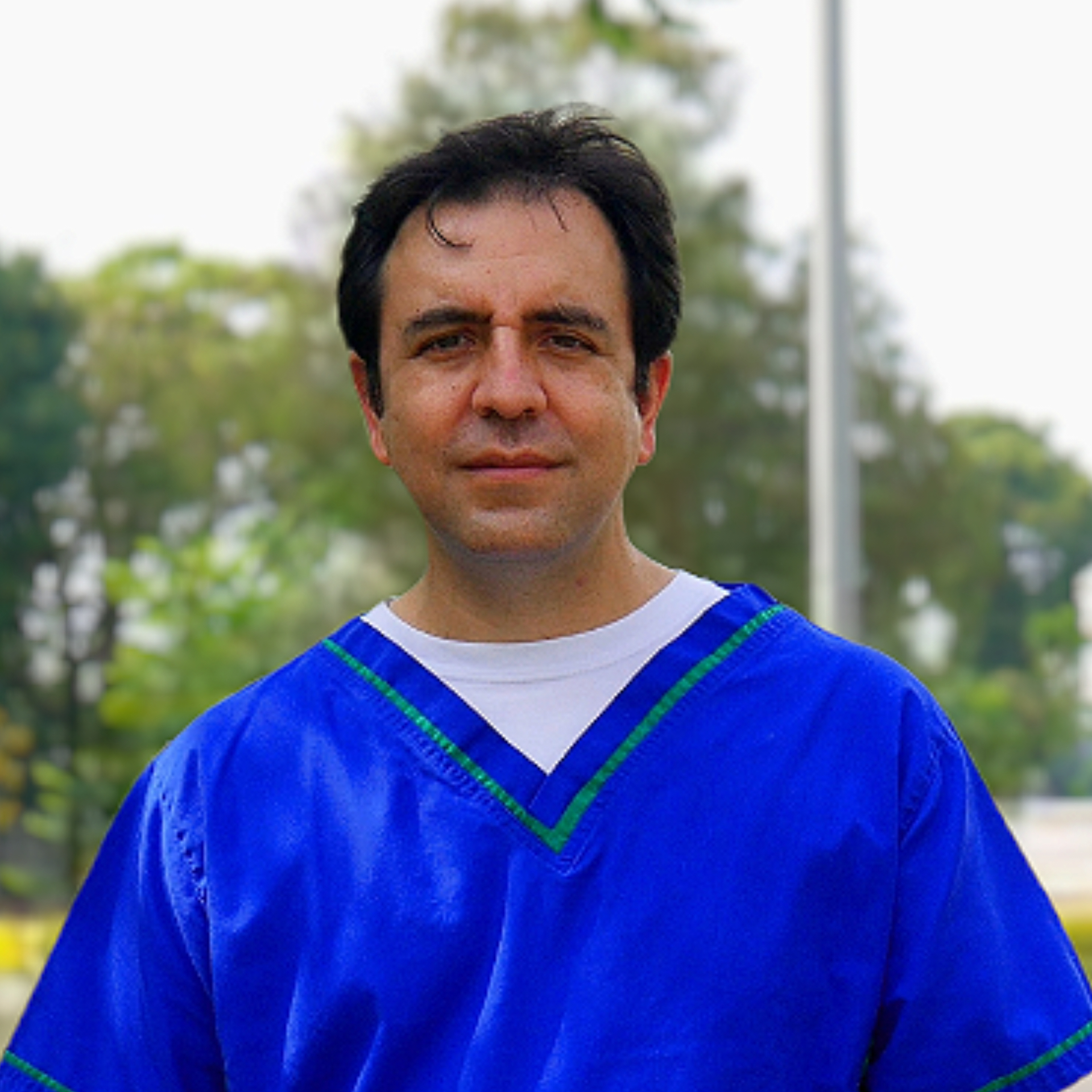 Working group on the NITAG learning journey
Members:
GNN: Mario & Awnish 
WHO:  Louise (HQ), Jenifer (PAHO), Gerald (EMRO), Sidy (AFRO)
Partners: TFGH, NISH, NCIRS
Objectives:

Define Learning Outcomes

Develop Curriculum Structure

Select Appropriate Learning Formats and Tools
Revise or Create Engaging and Interactive Content

Develop Assessment and Evaluation Methods
Evidence gathering deep dive
7
1
EPI & immunization system
Describe the contribution of the immunization program in reducing VPD morbidity and mortality
List the seven components of the immunization system
Explain where the NITAG fits in the immunization system
Demonstrate how to use pubmed or other search engines
Develop a search based on a PICO question and generate mesh terms
Health economics
8
Introduction to NITAGs
2
Explain why economic evidence can be useful in developing immunization recommendations
Link different types of economic assessments to specific economic questions relevant to NITAGs
Overview of the Modules
3
NITAG roles and operations
9
Evidence appraisal deep dive
Recognize types and strengths of different scientific and research study designs
Interpret GRADE evidence profiles
Vaccinology overview for NITAGs
4
10
Modelling
Epidemiology & immunology
intersection with health economics, health systems, modeling & social behavioral sciences.
Interpret modeled evidence by considering key elements
Assess the relevance and applicability of modeled evidence and integrate it
Market intelligence
5
11
Communication
EtR
6
Prioritization of new vaccines introduction
12
[Speaker Notes: Here are eight modules—one per week. 

This first module is an orientation. It doesn’t contain any technical information. 

Modules 2 through 7 contain the main content for the course. You will have to spend more time studying that content and preparing for the weekly online session. 

Module 8 is a summary module. 

If you successfully complete all eight modules and pass the course test, you will receive a certificate of completion.]
The learning journey
Get Started
Complete One Module Each Week for Twelve Weeks
Register
Study Group
Overview
Self-Paced
Reflection
Group Session
Apply
The GNN secretariat & WHO regional focal points review the application
2 cohorts
By time zone
12 people
Receive welcome packet
Schedule Links
Participant Handbook
Each week discover the Module
Videos
Readings
Interactive Exercises
Prepare for Group Session
Complete reflections in your handbook

Complete quiz
Facilitated by lead organizer and module expert
Group Discussions
Group Exercises
Q&A
11
What is next
From working group
From NITAG members
By October, finalise the modules
Select the pre-read
Record the lecture
Develop exercise or case studies
Prepare the test

Liaise with the WHO Academy
Identify the guest speakers for facilitated discussion
Launch the call for application
If interested, apply to be part of the pilot cohort (November)
Circulate the call for application to your respective NITAG members
Provide feedback to the structure, the topics or suggested case studies
Reach out to secretariat for specific topics you would like to see developed.
NRC
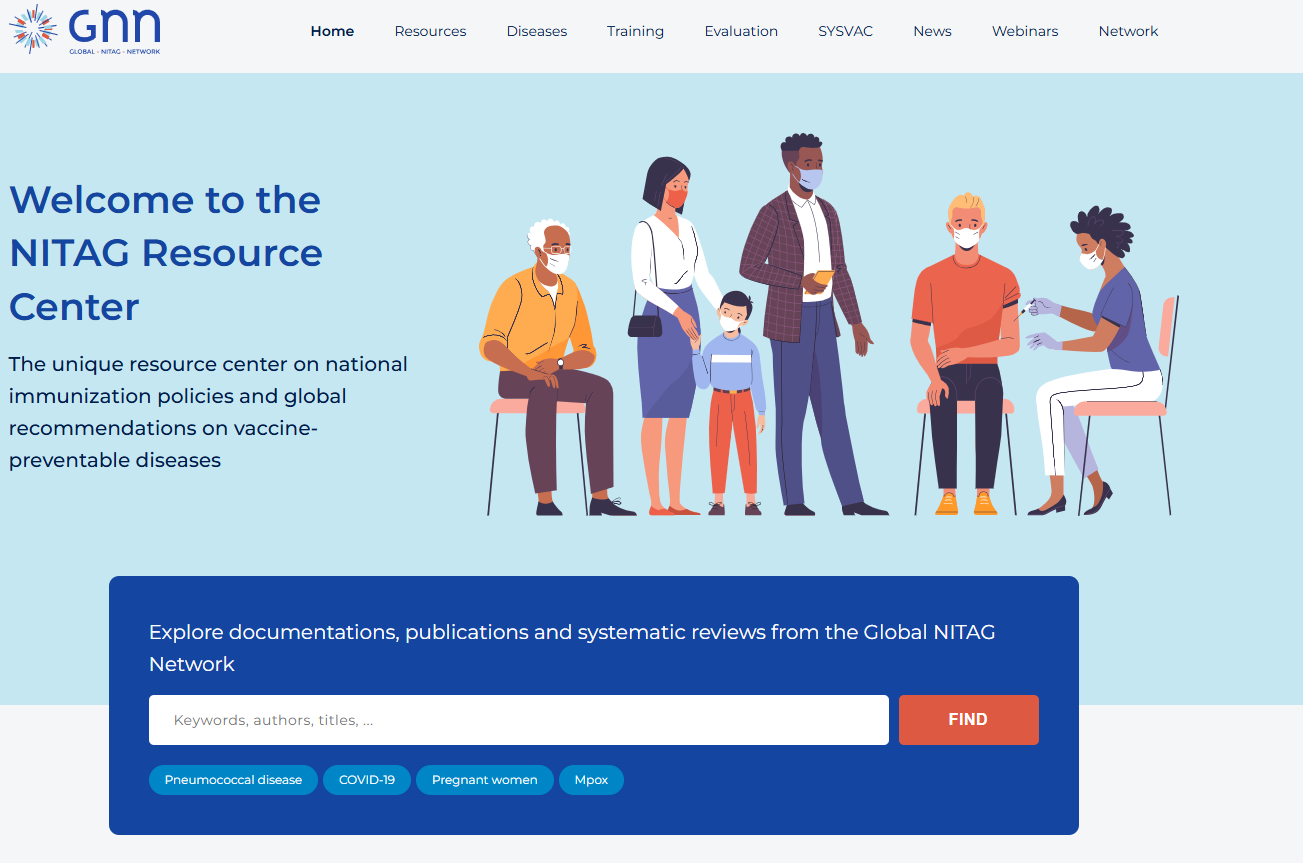 14
NITAGs and their partners are gradually conducting evaluations
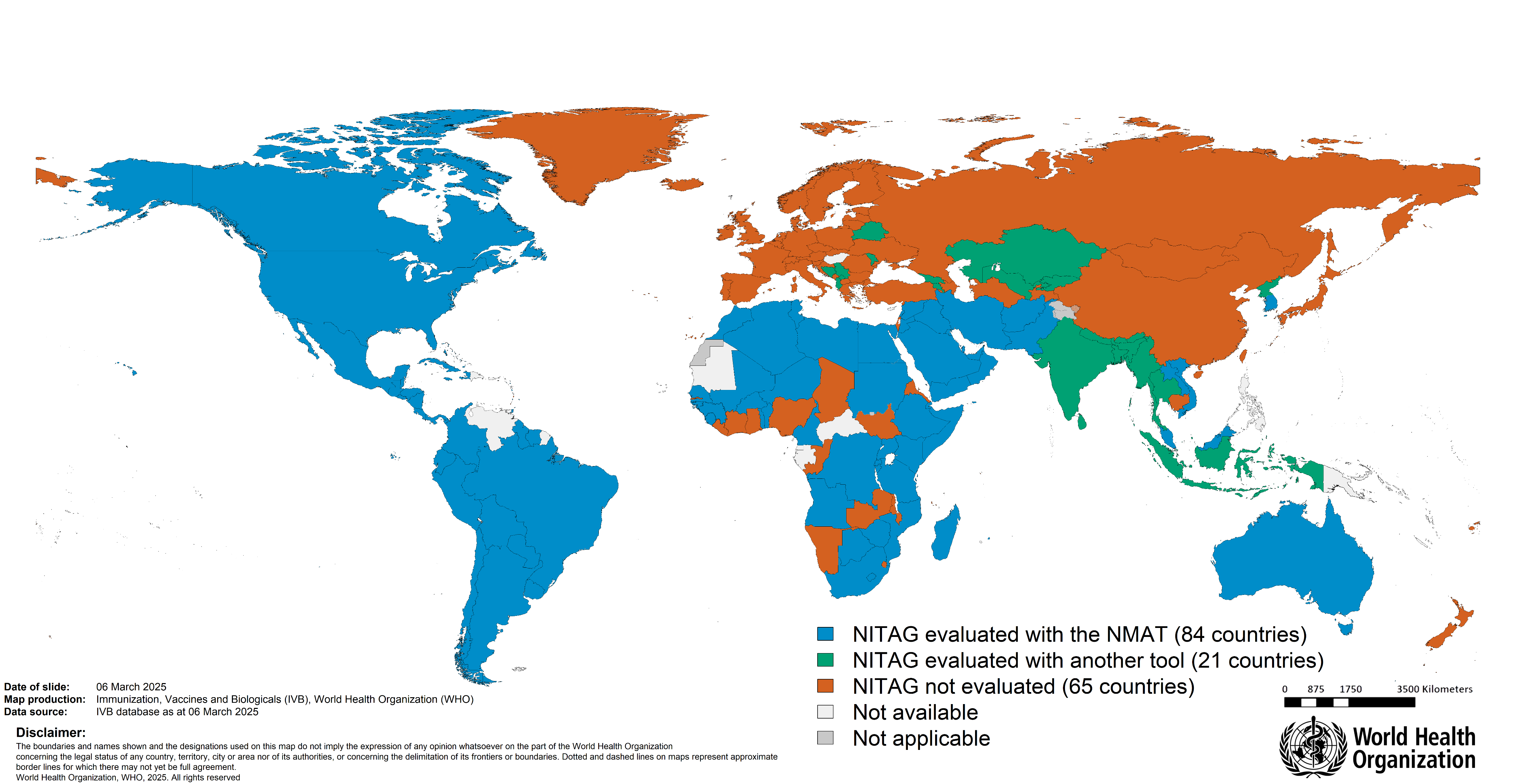 84 countries conducted an evaluation using the NITAG Maturity Assessment Tool
21 NITAGs were evaluated with another tool 
NITAGs from EURO & WPRO need to continue evaluation efforts
Evaluation should be regularly conducted, ideally with the NMAT, and improvement plans should be monitored.
Immunization, Vaccines and Biologicals
The vaccine evidence compendium
Vaccine evidence compendium
We did a review of known data sources
We used a review of most frequent indicators
Long list of vaccine criteria and topics/indicators that could be considered by NITAGs
Long list of vaccine evidence data sources
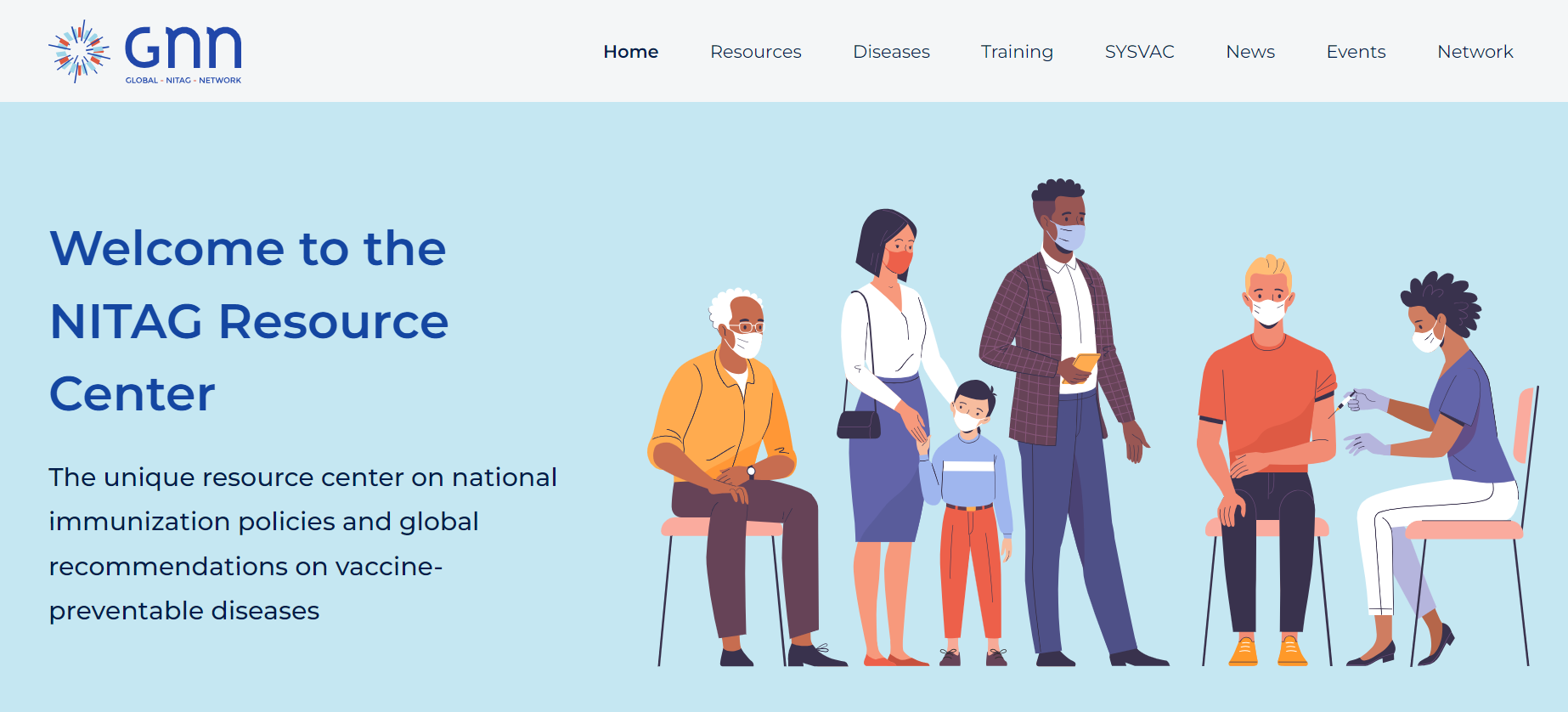 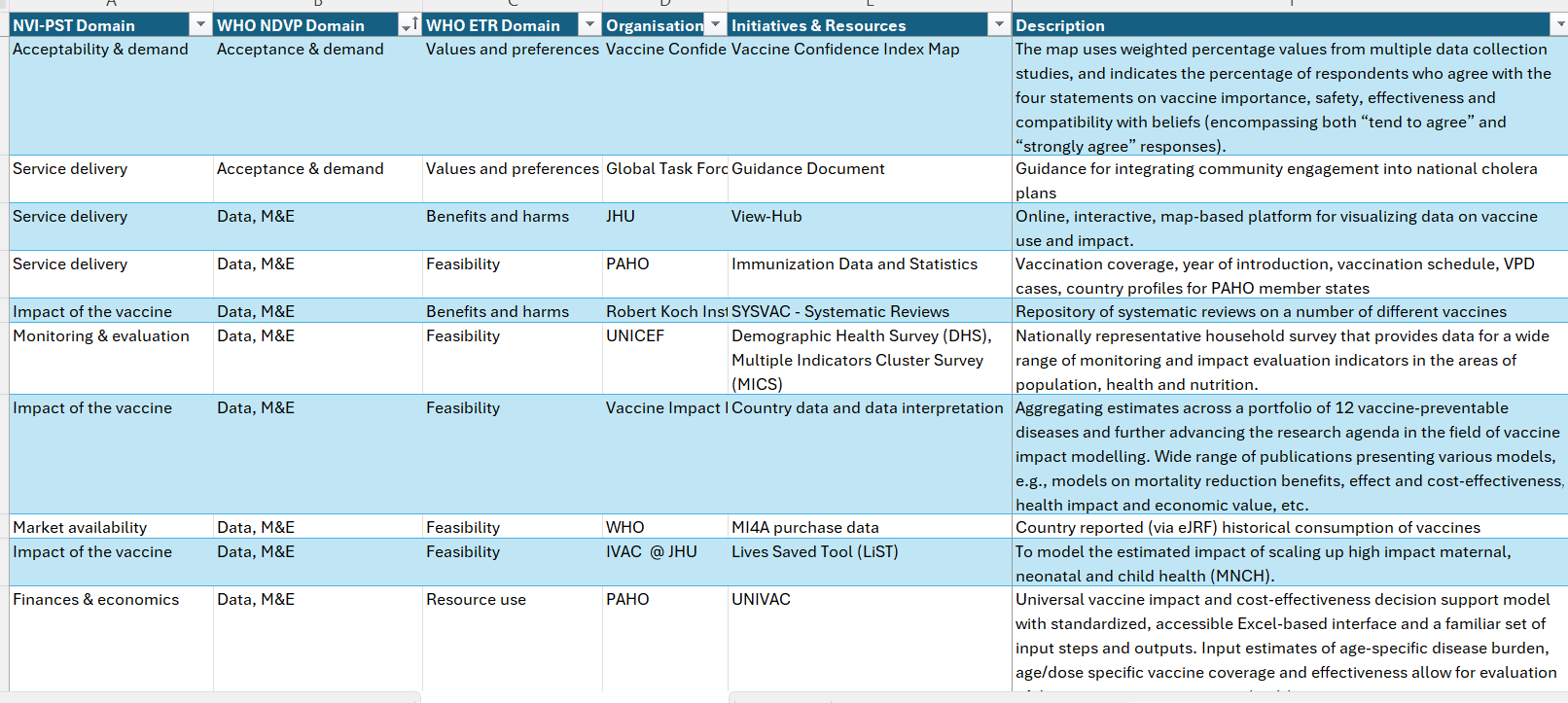 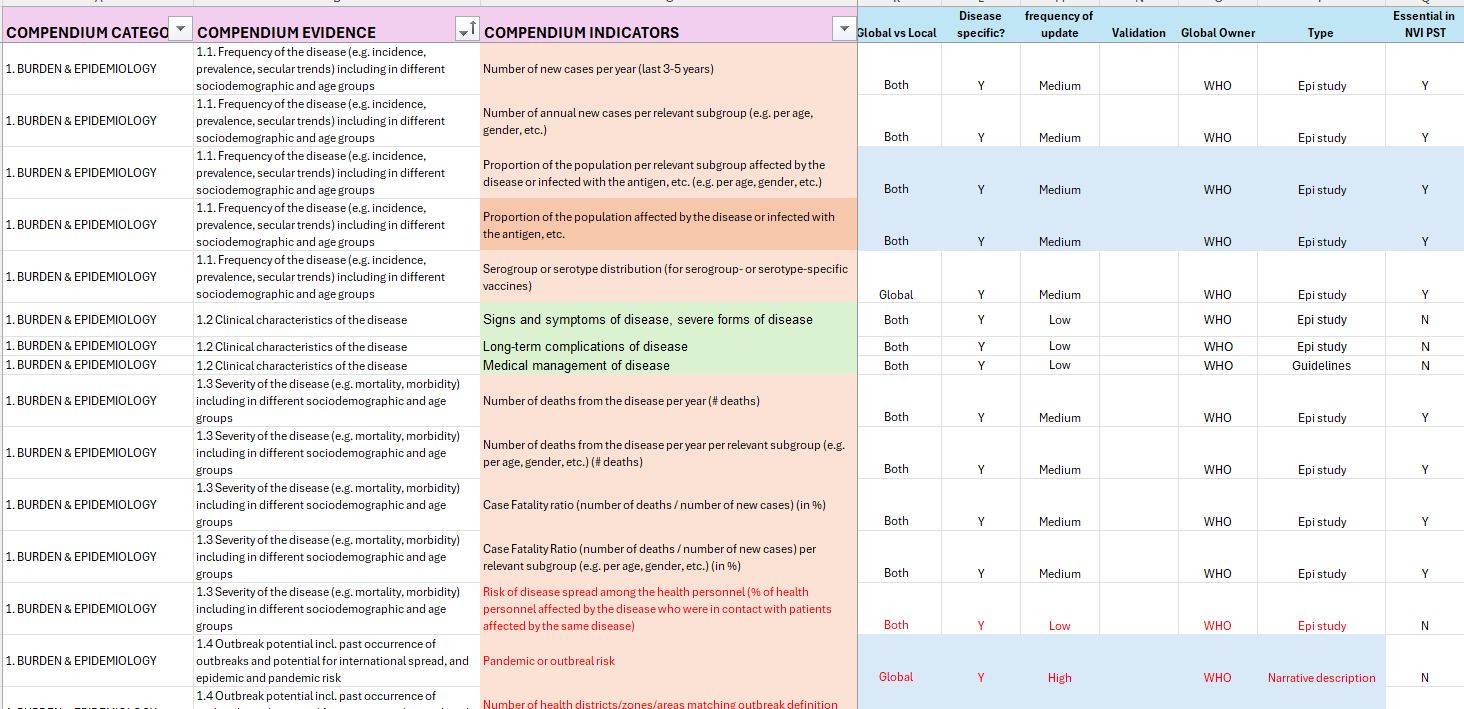 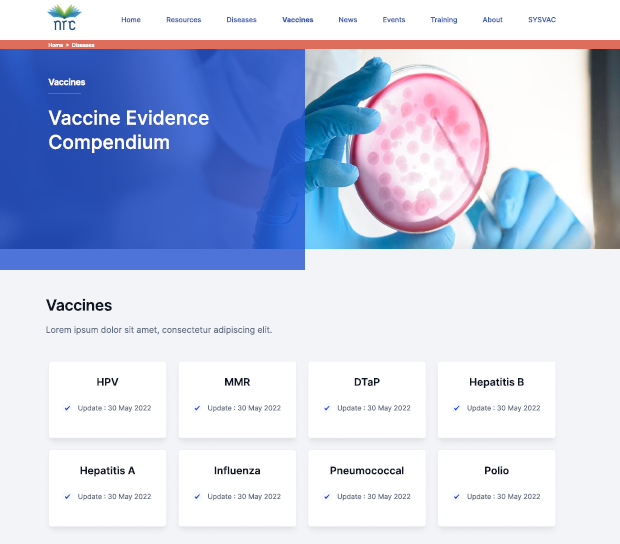 34 criteria covering 113 indicators, split into 10 categories

Sources: 
NVI-PST 
Evidence to recommendation guidance 
Regional and country consultations
95 vaccine evidence data sources

Sources: 
Landscape analysis
Global, regional and country consultations
To be launched in July
Vaccine Compendium - Value proposition
Where can I find it?
A one-stop shop that grants access to global immunization evidence as an entry point for country decision-making
NITAG resource centre from July2025
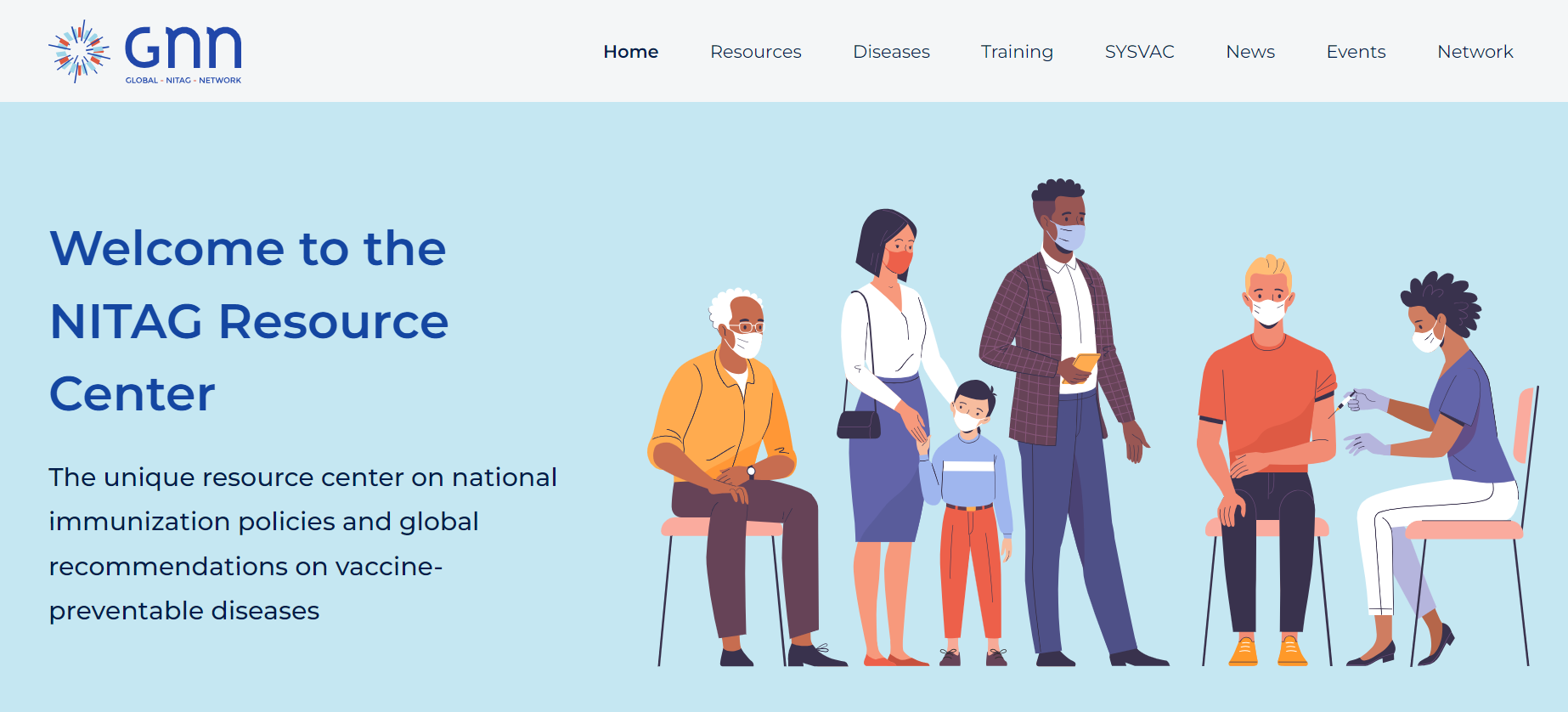 Launch in July as proof of concept
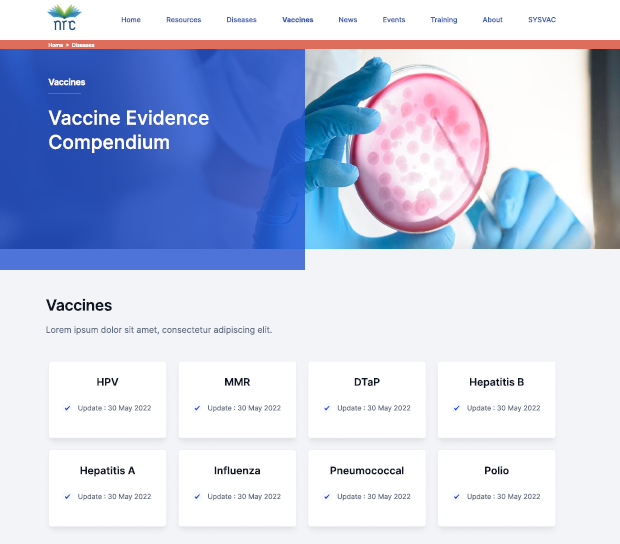 Which vaccines?
4 vaccines in phase 1 in 2025 
Hexa, 
HPV, 
RSV, 
PCV
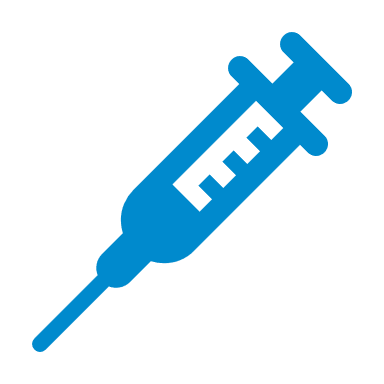 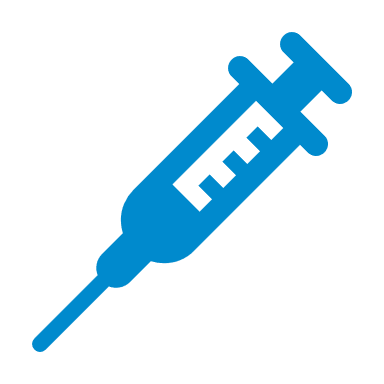 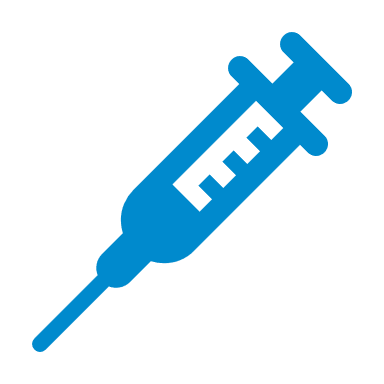 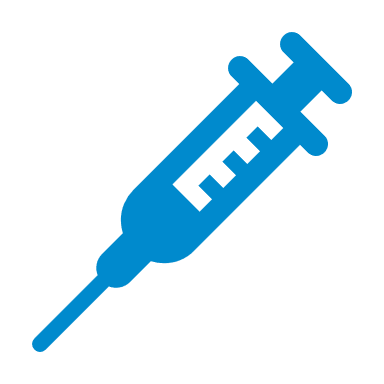 2
4
1
3
Neutrality
Not preempting countries decision nor influencing
Integration
Facilitate use by integrating information in a platform in use by NITAGs: GNN website
Co-creation
Involvement of countries in the design and format
Standardisation
Standardising vaccine evidence to enhance comparability across vaccines
Key Principles
Prototype visuals
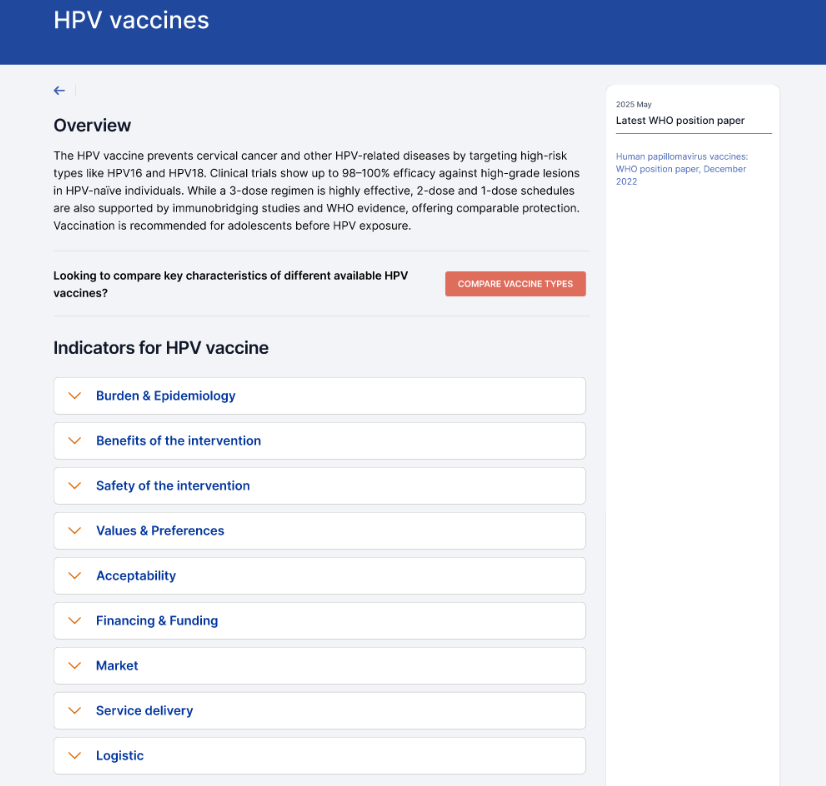 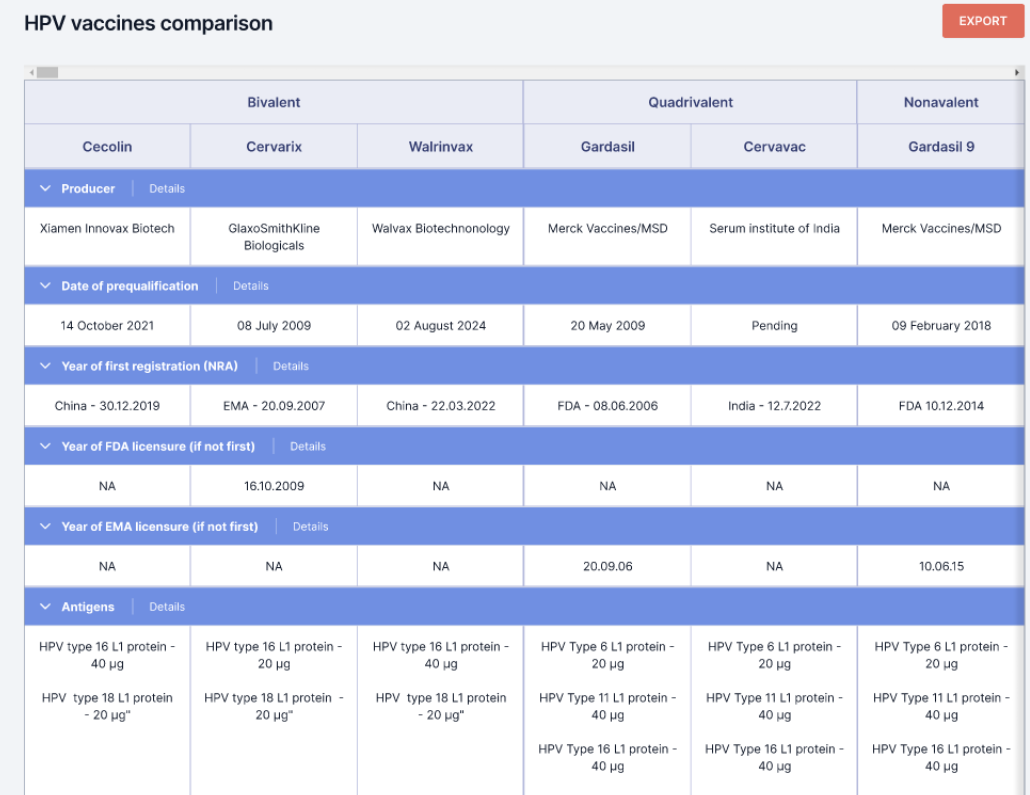 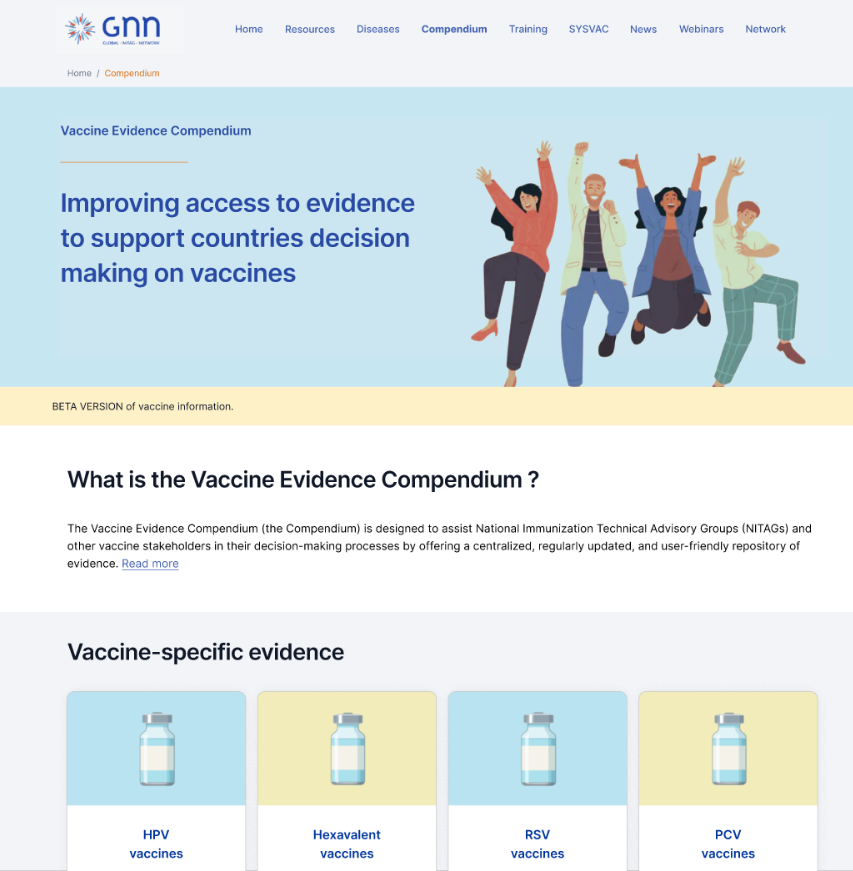 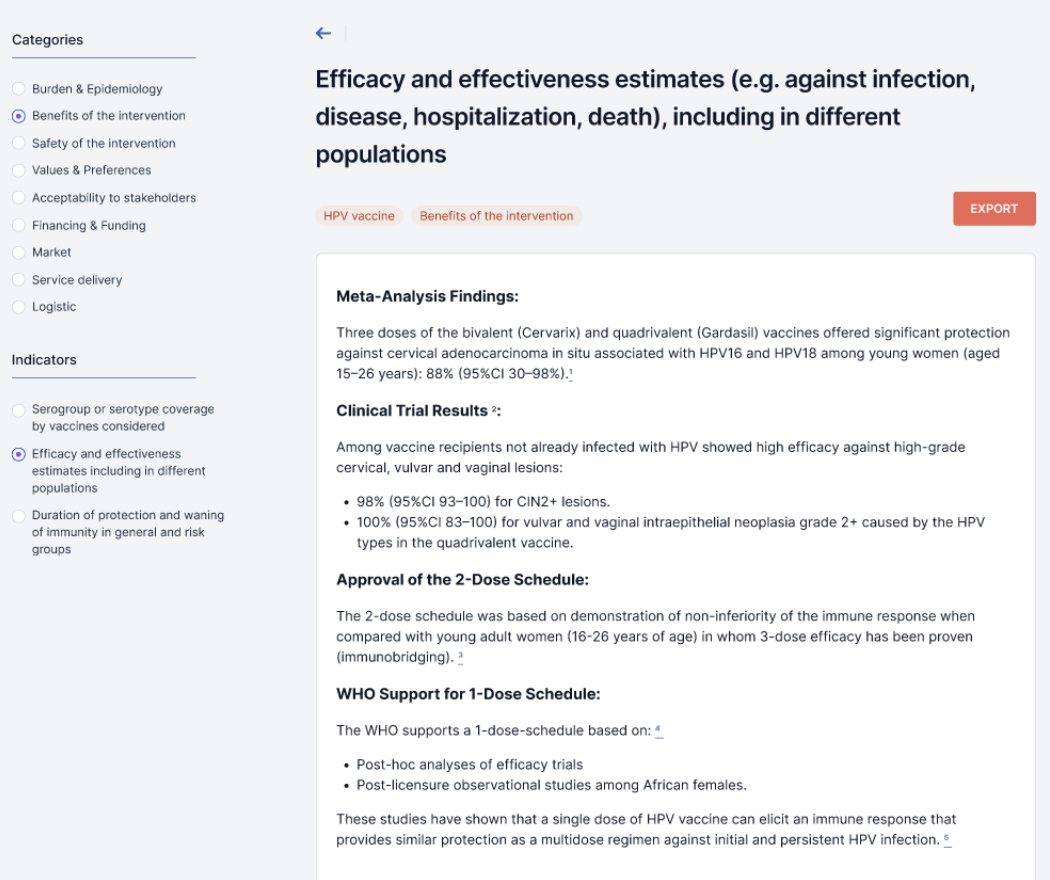 18
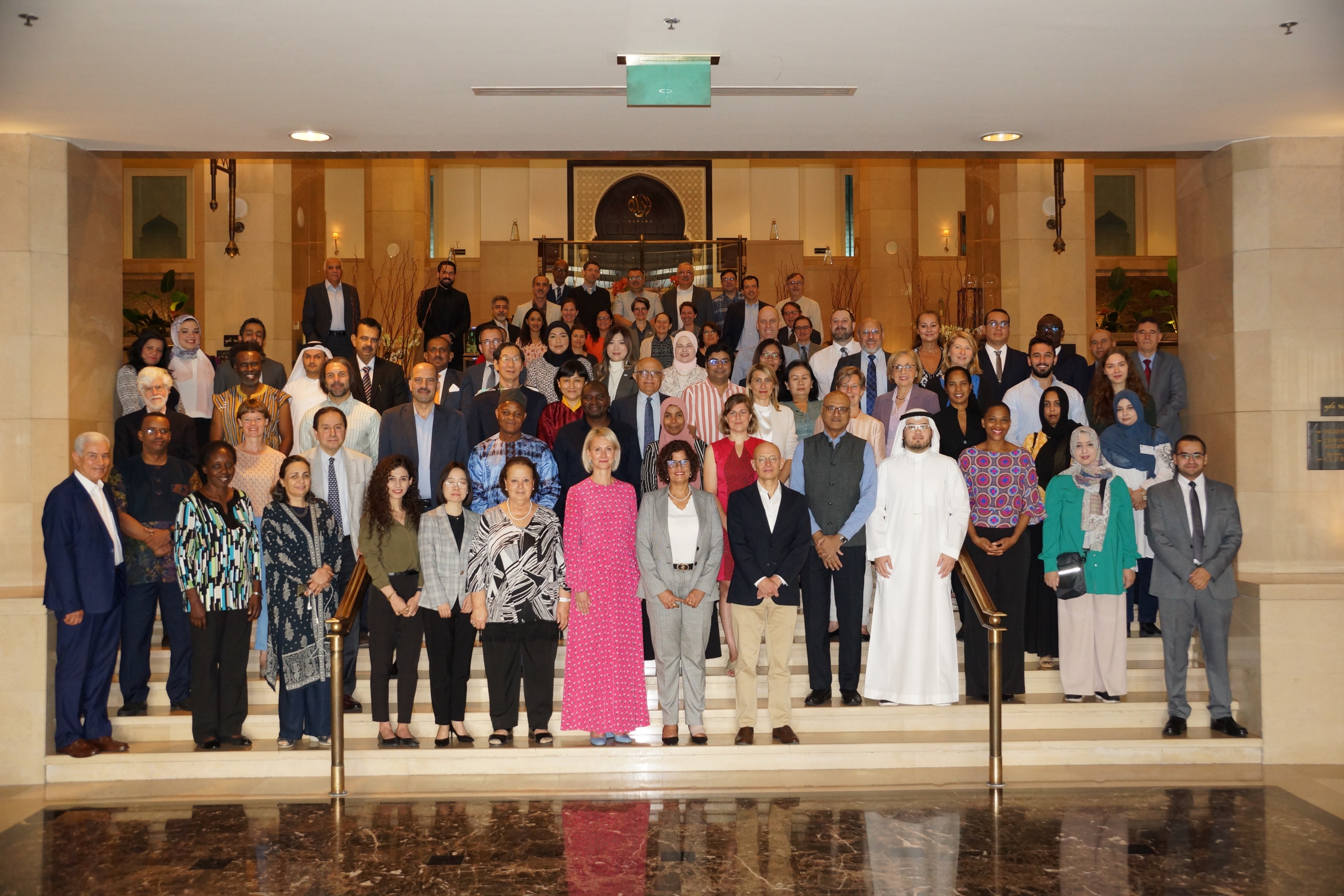 GNN Meeting
Tentative dates : October 28-30 2025
Day 1:

Global trends (JRF and NMAT results)

Partners tools to strengthen NITAGs 

Regional updates (tuk tuk)

Twinning

Presentation of a selection of new GNN members

Experiences of NITAGs on Prioritization of NVI
Day 2:

 Link between NITAGs and HTA (case studies)

 Schedule switch options

RSV

Off-label recommendations (including case studies)

 NITAG Secretariat & engagement with industry

Report from SAGE
Day 3:

 Infectious diseases modelling

 Role of NITAGs in PHEIC: Mpox

Operating in emergency situations
 
 Forward looking session
AI
Combination of vaccines
Future of vaccination (horizon of new vaccines – pipeline, expansion of program and service delivery)
Additionnal topics:
Pannel discussion: lifecourse immunization - integrating geriatrics and adult perspectives into NITAG work
Other projects involving GNN
Introduction to VPOP
Countries face expanding vaccine portfolios and constrained environments, risking hard-won health gains 
Gavi 6.0 SG 1a  aims to strengthen countries capacities to make prioritisation and optimisation decisions
The role of VPOP: prioritisation & optimisation as solutions
Vaccine Optimisation: 
Assessing new products, presentations, schedules, or uses and switch to more opportune ones
(e.g. PCV product switch or schedule change).
Vaccine prioritisation: 
Deciding which vaccine programmes* to invest in, and in what order, when limited by capacity and resources
(e.g. malaria vs HPV introductions).
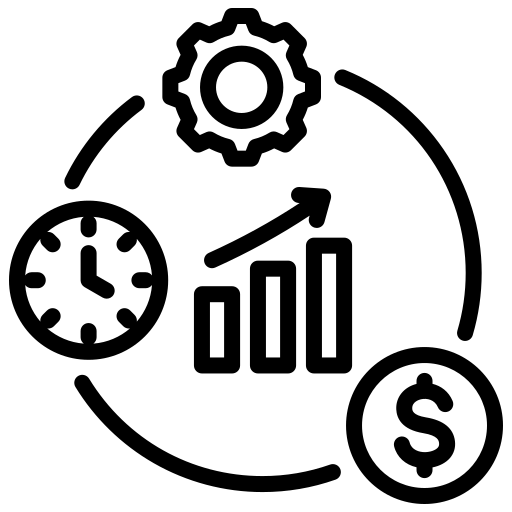 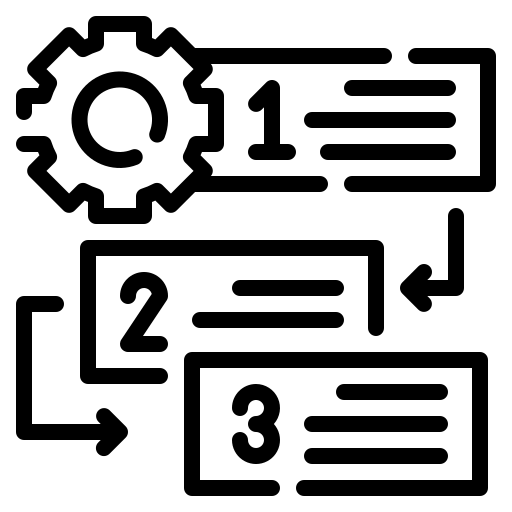 The impact of successful VPOP
At country-level
At global-level​
Country preferences informed global strategies, enabled shared learning, and helped anticipate and mitigate supply risks
Planned future vaccine introductions with programmatic, financial, and synergy considerations
Guided by an evidence-informed decision-making process, aligned with national priorities.
The Lusaka Agenda is implemented to align global institutions around one plan, one budget, one report
* e.g. NVIs, increasing coverage of existing programmes or campaigns.
[Speaker Notes: These processes are interconnected: optimising a vaccine portfolio can free up resources for new introductions, and prioritisation decisions must consider optimisation opportunities. Together, prioritisation and optimisation enhance vaccine introduction and service reach, ultimately saving more lives. Note the strategic indicators that are being developed under SG 1a, and further operational indicators to measure VPOP.]
An Alliance approach – Progress to Date
The working group, formed in late 2023 by Gavi, WHO, and UNICEF, fosters collaboration by linking program planning and market shaping to ensure demand for new vaccines while addressing access barriers.
Progress to Date: Key Achievements & Milestones
5 country pilots completed
9 country requests for support
SOPs developed for technical assistance requests and development of market risk assessment 
2 regional trainings/webinars 
1 White Paper
1 SAGE recommendation
2 research projects to inform VPOP model development
Pilots & Research
Pilots with NVI PST in Ethiopia, DRC, Uganda, Guinea Bissau, and Niger 
CHOICES 1.0 designed to help countries make optimisation decisions 
Research by CHAI and IVAC with countries to evaluate their experiences in prioritisation and optimisation

Capacity Building & Training
NITAG workshops & Training of Trainers focused on building local and regional capacity 
Sensitization to NITAGs, EPI Managers and other country and regional stakeholders through GNN and other regional meetings and webinars (WHO AFRO, WHO EMRO)

Advocacy & Stakeholder Engagement
White paper written to sensitize global stakeholders 
Presentation at SAGE March 2025
Integrate into 6.0 operationalization: Health Systems Strategy, Foundations Fund, SG1a indicator
[Speaker Notes: Prioritisation and optimisation are separate concepts, but complementary
Internal Working Group at Gavi, including coordination with MICs team]
Evidence-based recommendation on the prioritization and sequencing of new vaccines recommendations
Phase 2: Assessment, Prioritization and Sequencing
Phase 3: Recommendations
Phase 1: Framework Adaptation
2 months
1 month
3 months
Workshop 
1
Workshop
2
Presentation to Ministry of Health and integration into national program
Validation and documentation
Data collection
Process design and stakeholder engagement
Objectives:
Develop workplan and timeline 
Engage key stakeholders 
Define list of vaccines and the timeframe to be considered
Select criteria for decision-making
Plan for data collection
Objectives:
Collect and assess available data
Translate evidence into prioritizations using vaccine ranking 
Explore programmatic constraints
Develop sequencing recommendations
Objectives:
Document actionable recommendations
Ensure consensus and consistency
Develop final recommendation materials
Output: 
Prioritized and weighted criteria for decision-making
Preselection of vaccines to consider for introduction
Workplan to collect and prepare data for assessment
Output: 
Prioritized vaccine lists for introduction (high,  medium and low priority)
Scenarii for sequencing based on known constraints
Output: 
Finalized recommendation shared with EPI and Ministry of Health
Introduction to the NVI-PST: zoom on tools
https://www.nitag-resource.org/training/building-and-strengthening-technical-competencies/prioritizing-new-vaccines-introduction
Phase 0 – Process design and Preparation
Phase 1 – Selection of vaccines, criteria and timeframe
Phase 2 – NVI prioritization & sequencing
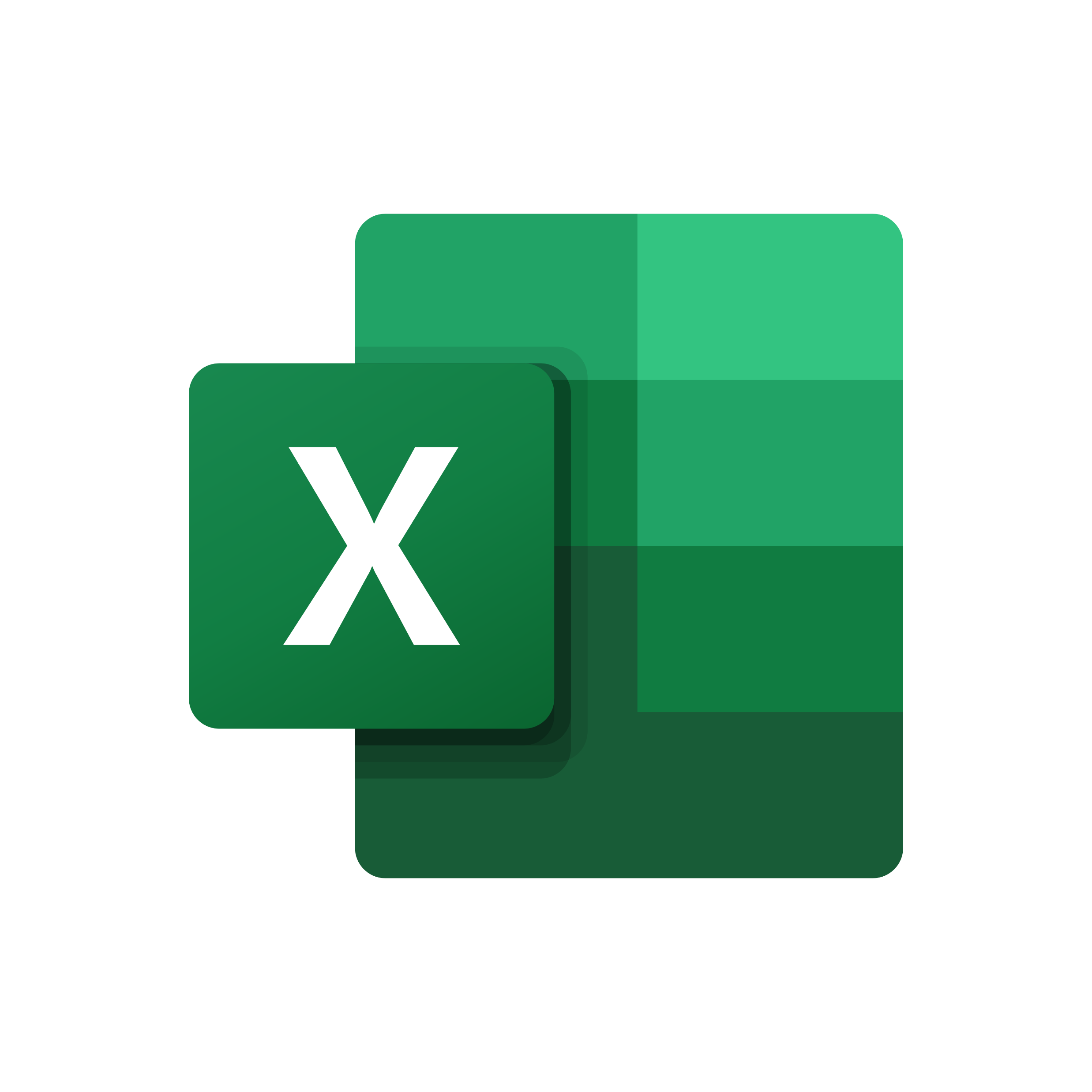 0.1
Partner Terms of Reference


A model of ToRs to contract with a partner supporting the NVI prioritization process
1.1 
Prioritized list of 
criteria and indicators

List of all 71 criteria, ranked, prioritized and a list of 110+ indicators for essential and significant criteria
1.4
Workshop 1 slidedeck


An enriched 45-page blank flow of the first workshop aiming at adapting the framework to the country context
2.1
Ranking Calculations
model

A pedagogical model walking secretariats through the steps required to translate ranking votes from WS2 into vaccine scores
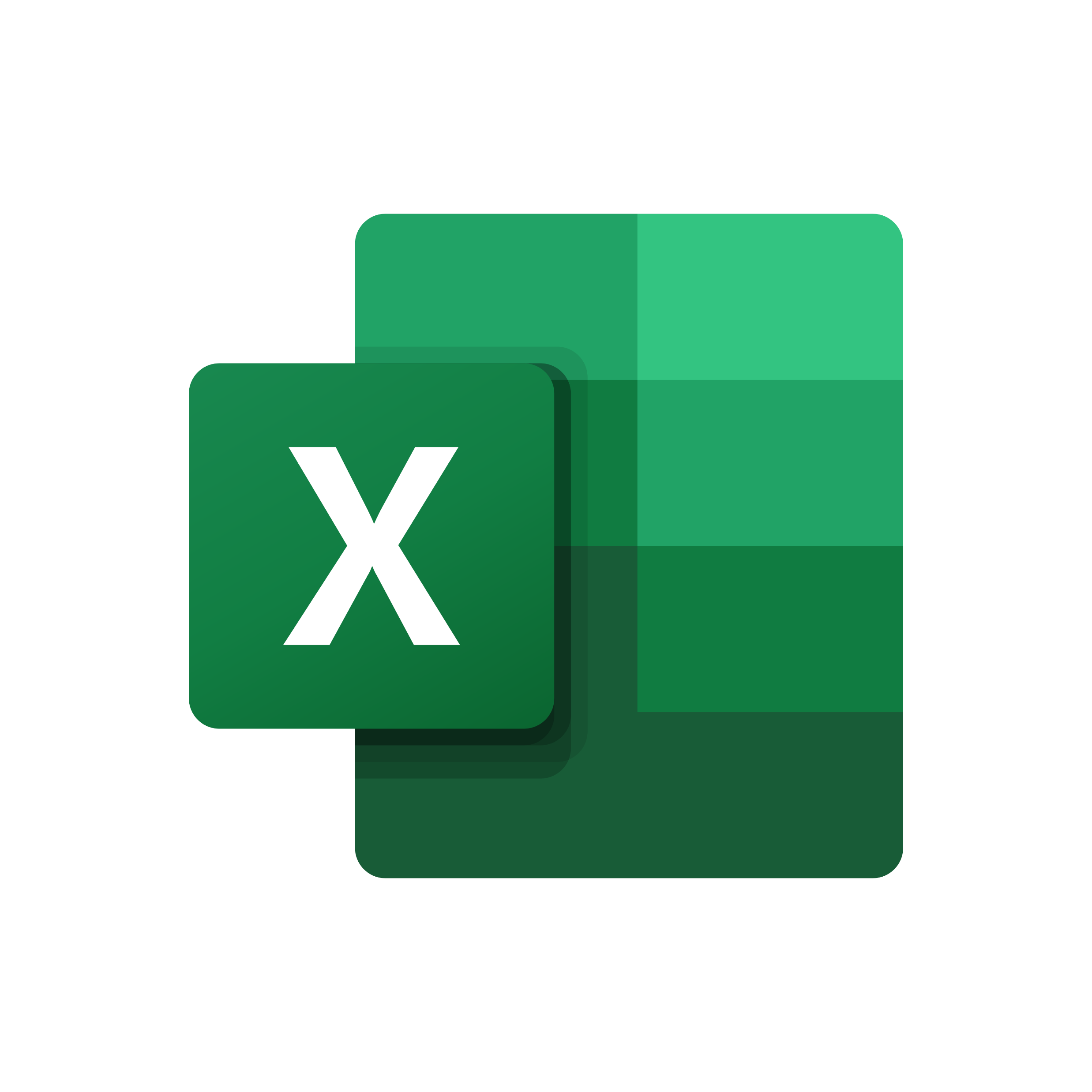 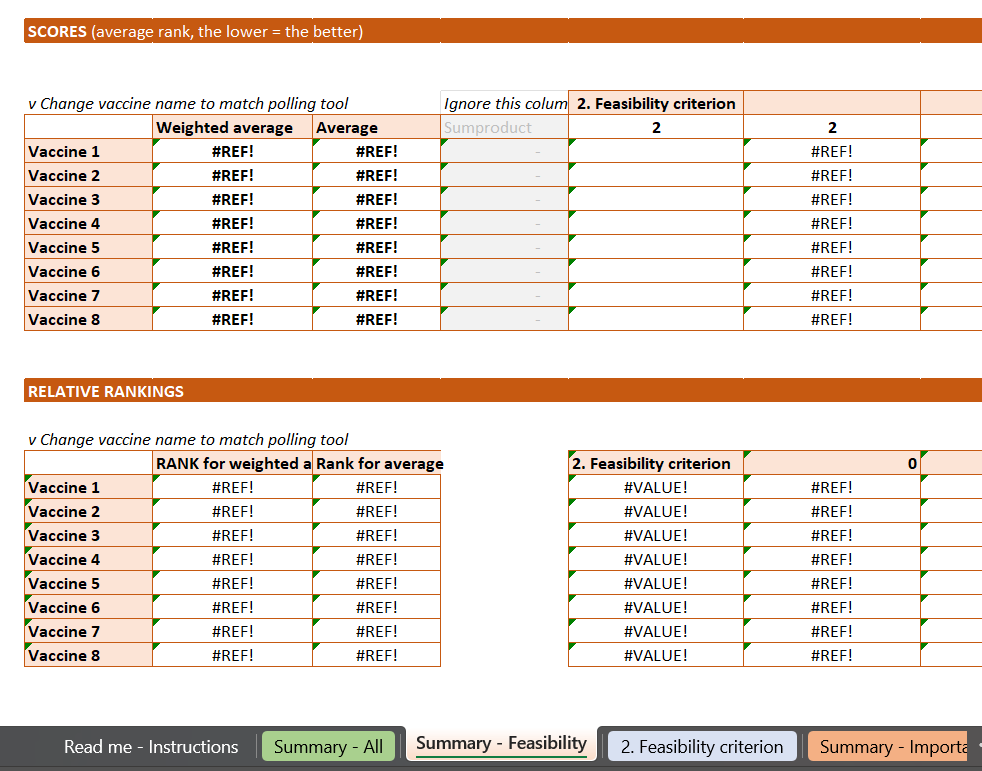 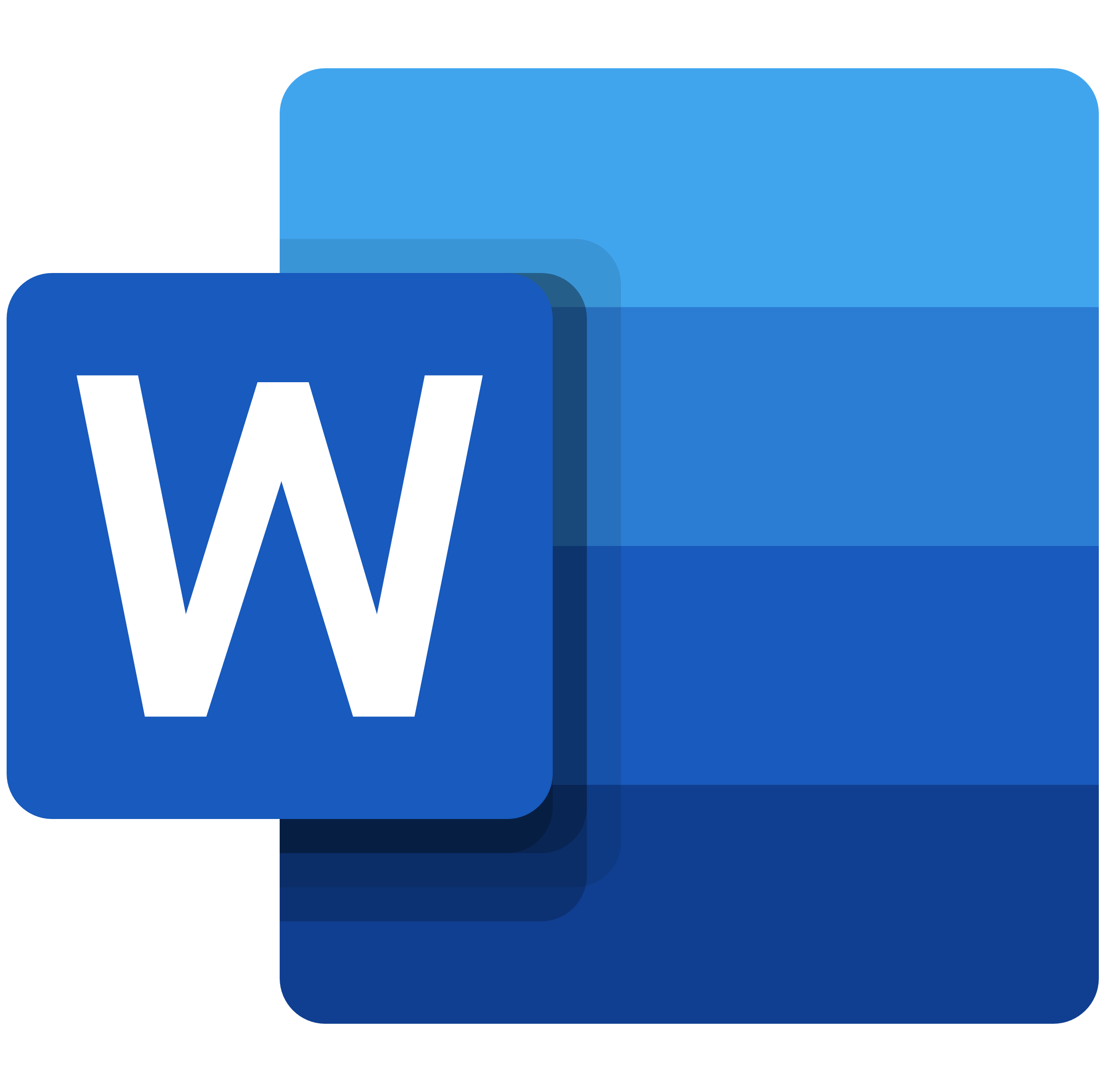 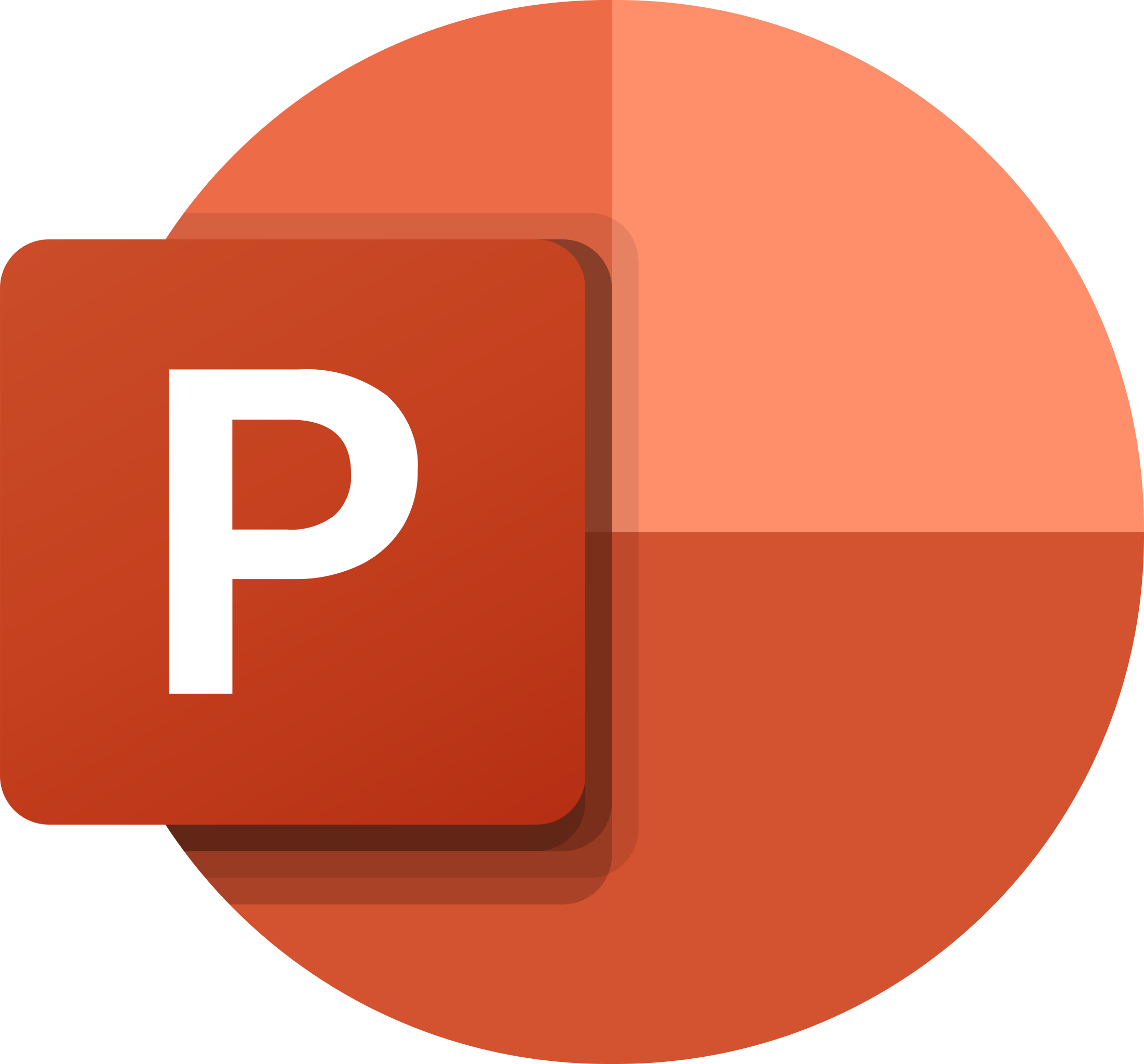 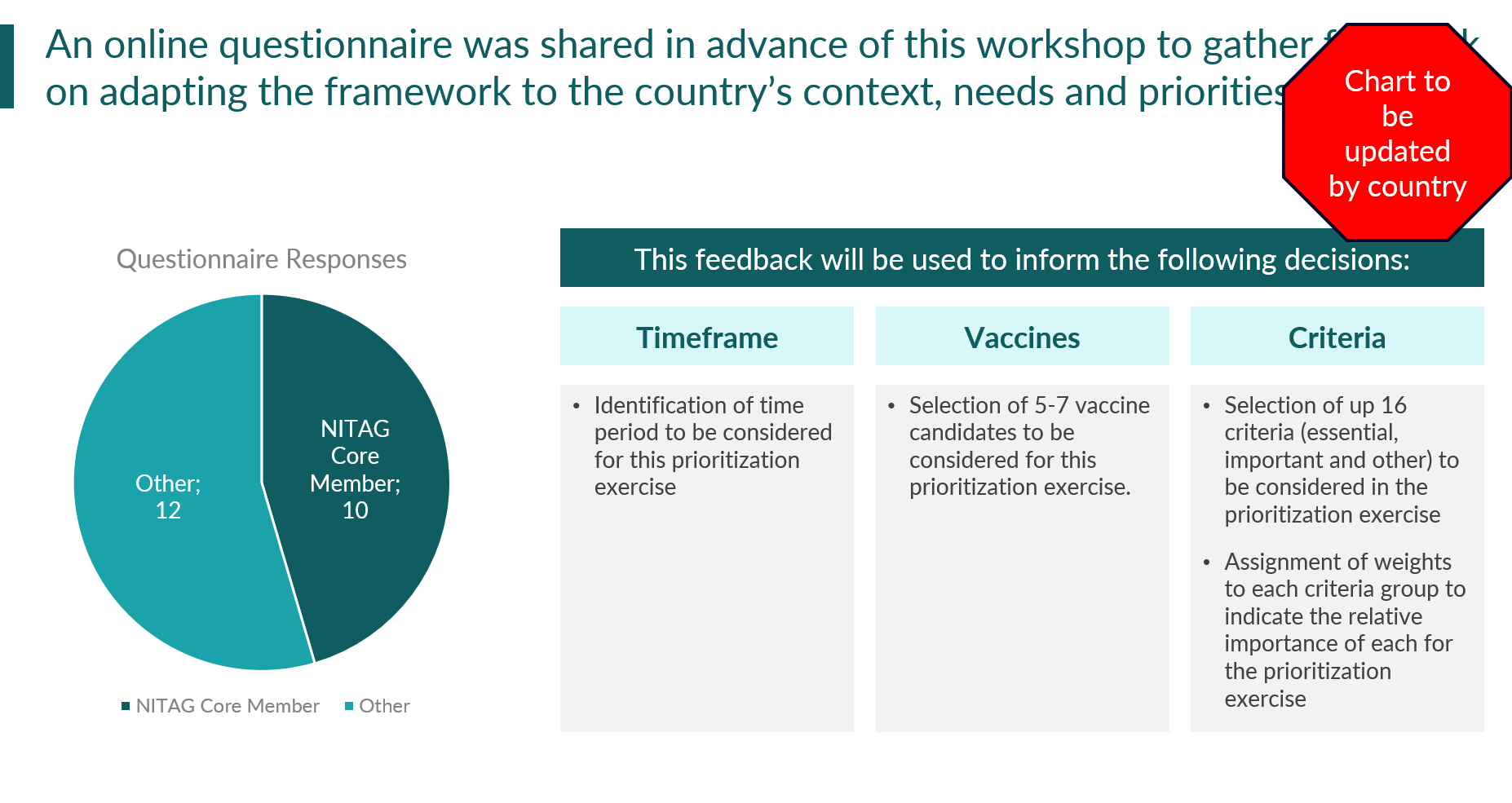 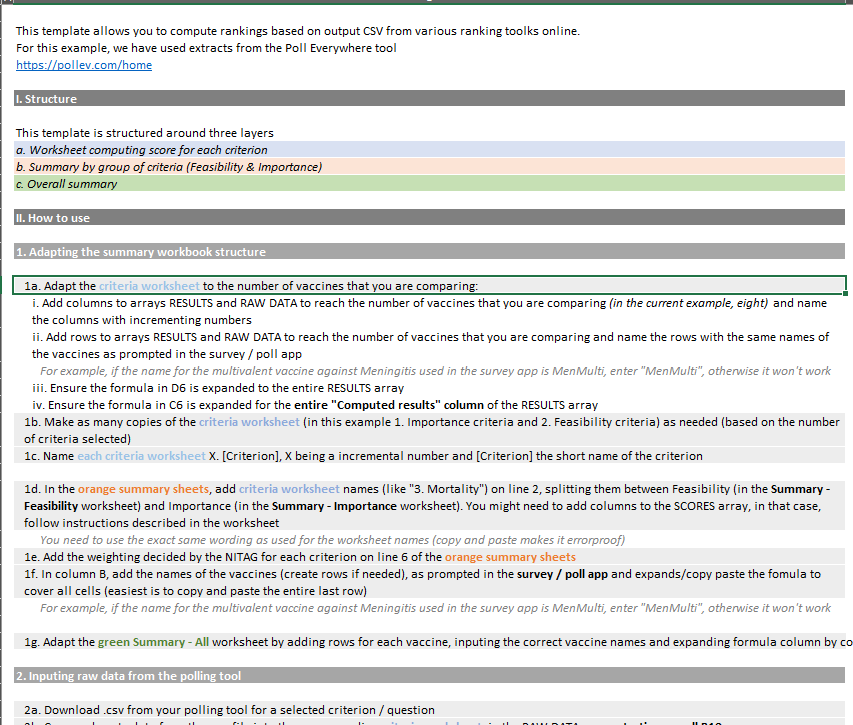 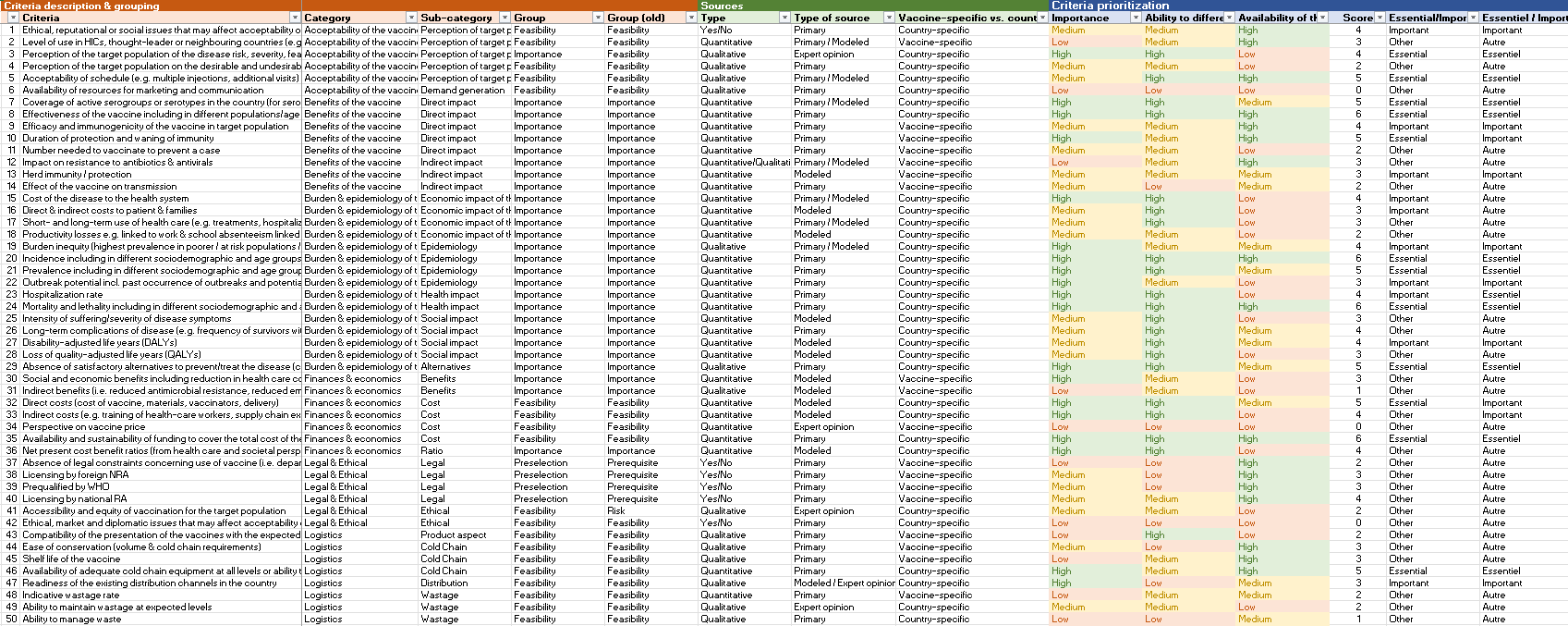 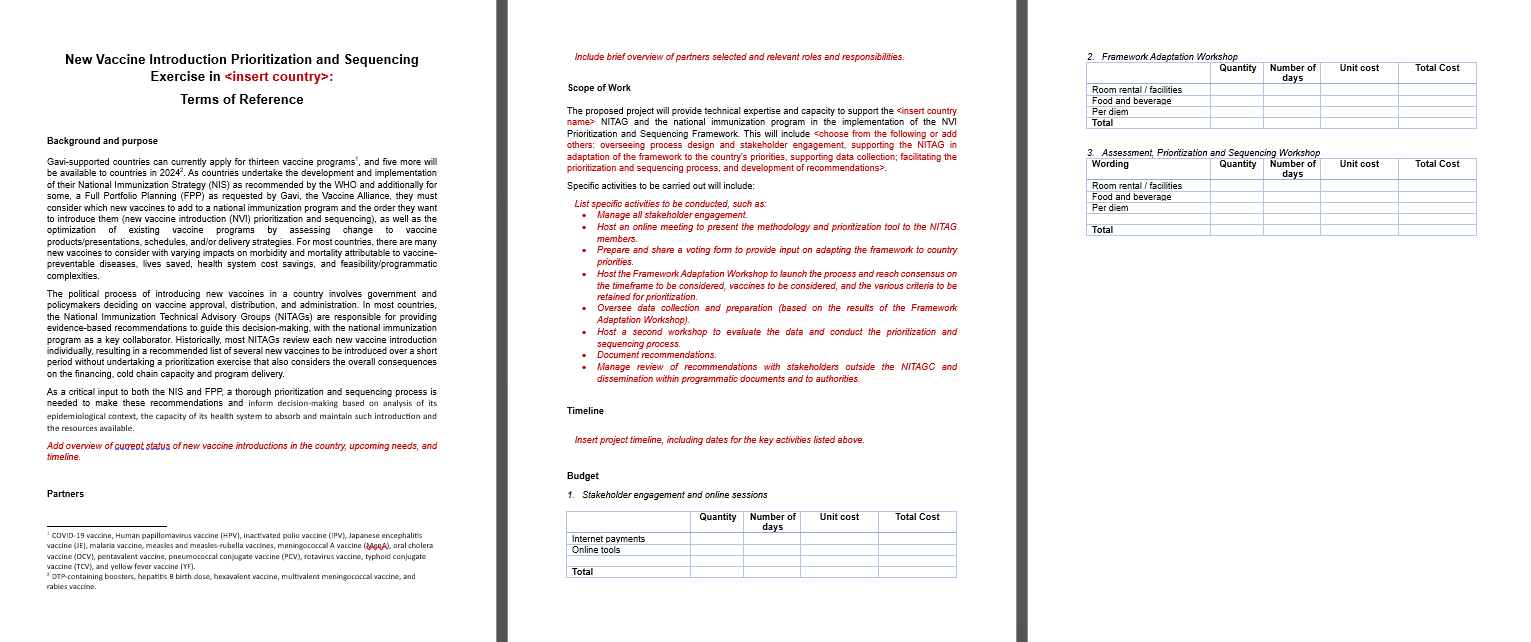 0.2
Stakeholder engagement slidedeck

A 17-slide deck presenting the approach, methodology and timeline
1.2
Criteria & Vaccines
Questionnaire

A model of questionnaire to collect NITAG members’ preferences on timeline, vaccines, and criteria ahead of workshop 1
1.5
Data collection
planning matrix

A tool allowing NITAG and secretariat to plan data collection and collect evidence in a single template
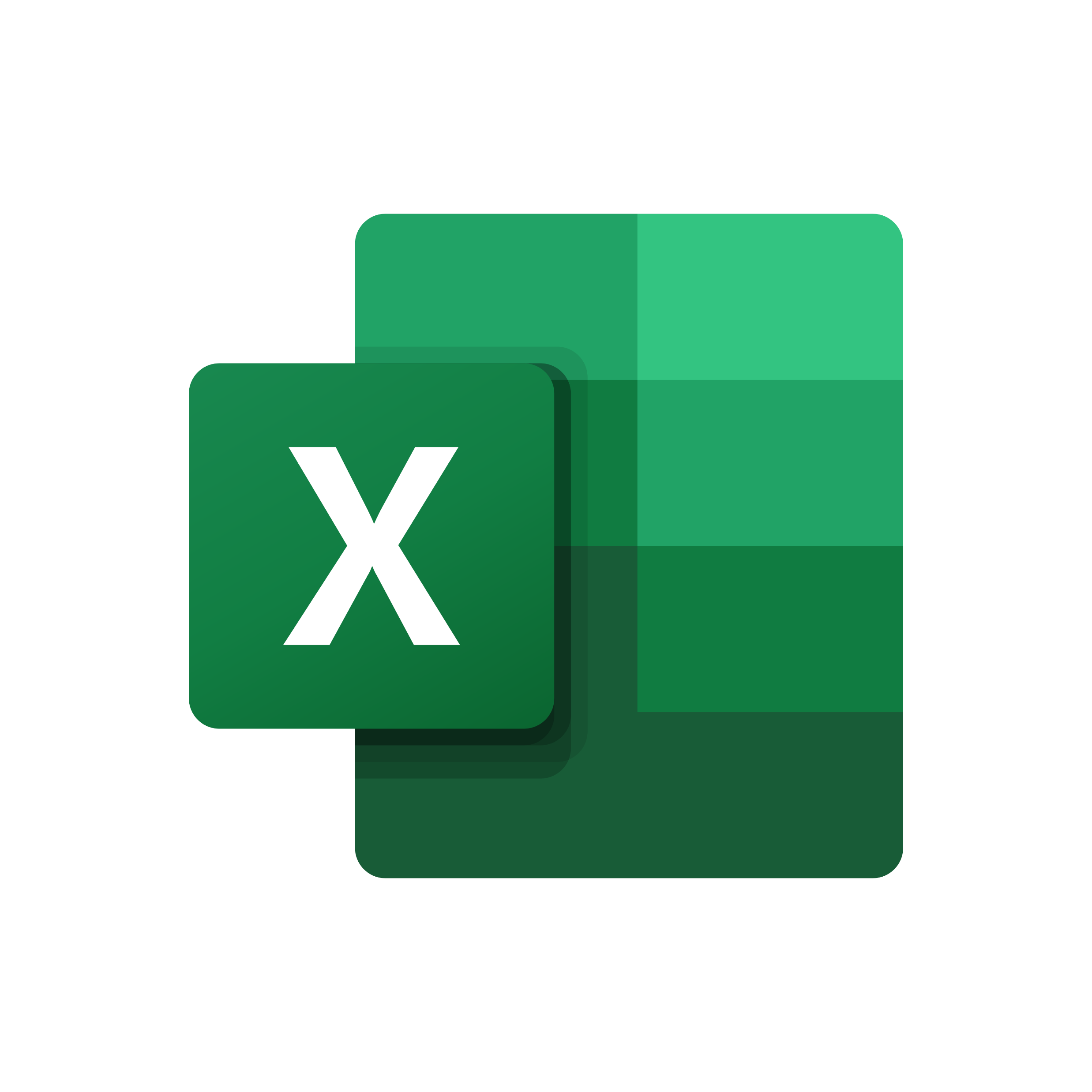 2.2
Guide to collecting evidence
 & building content

A guide to collecting evidence and synthesizing it to facilitate workshop 2 discussions, enriched with examples of slides
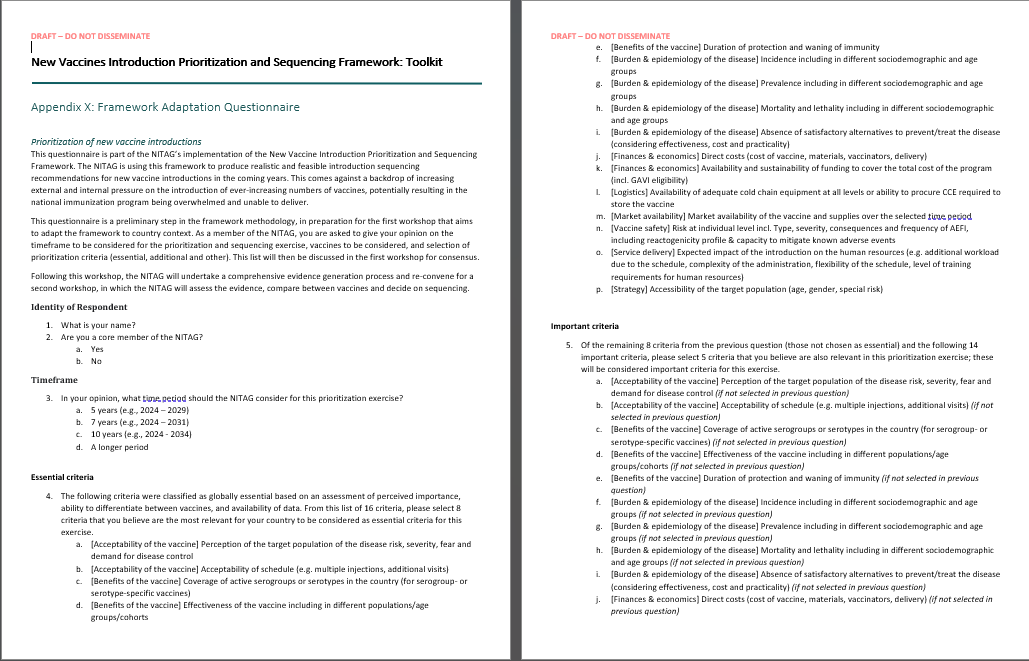 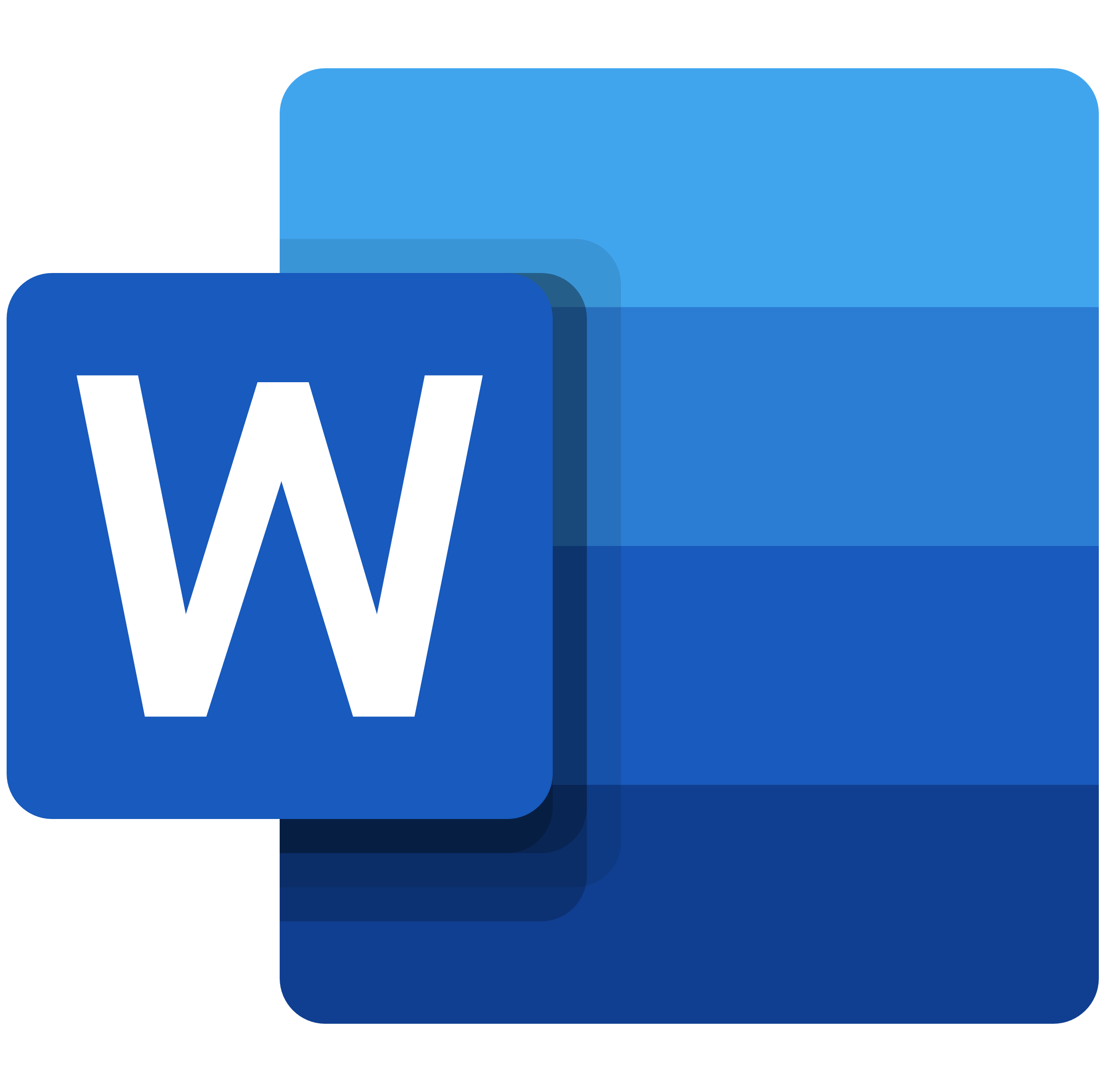 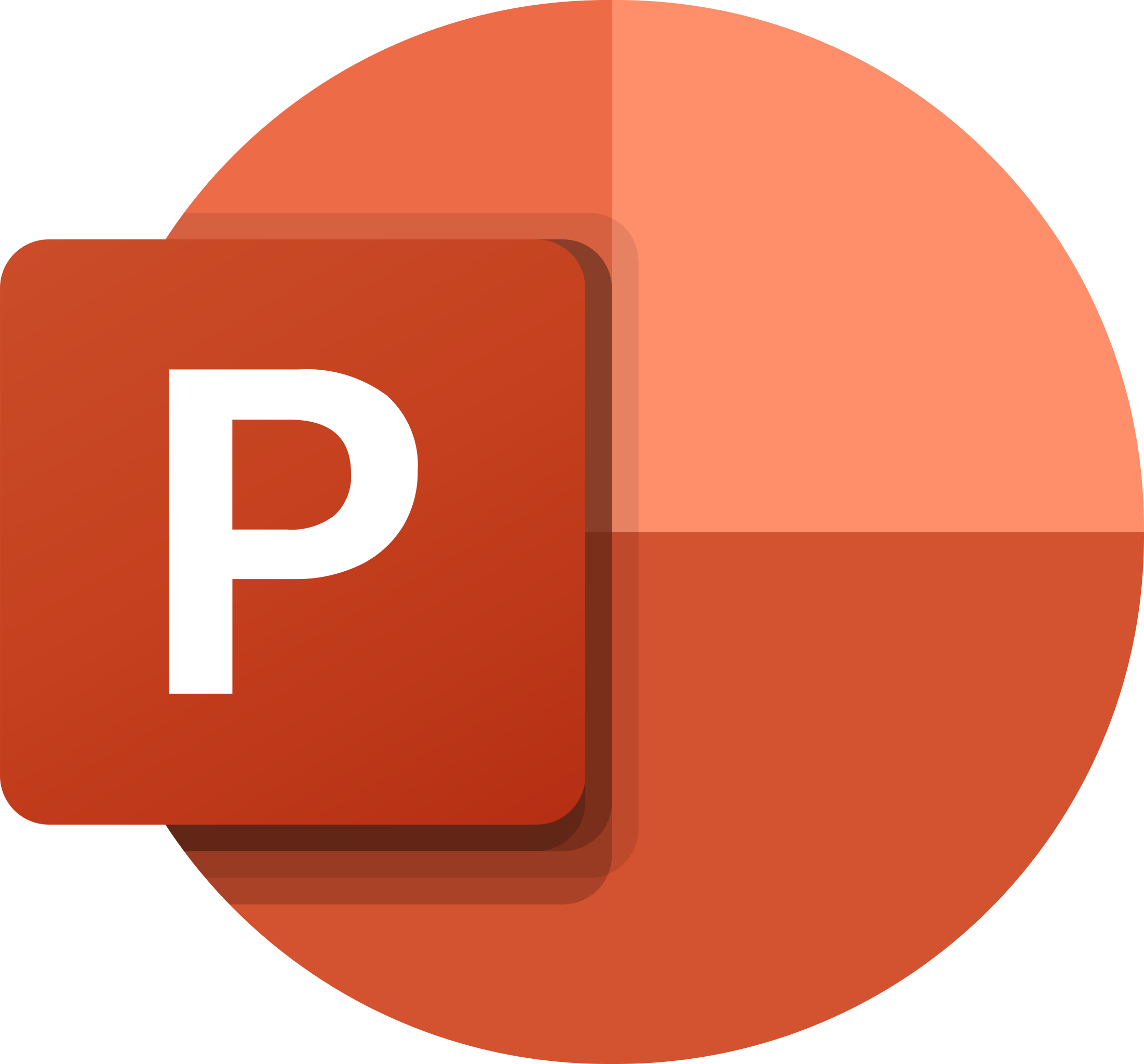 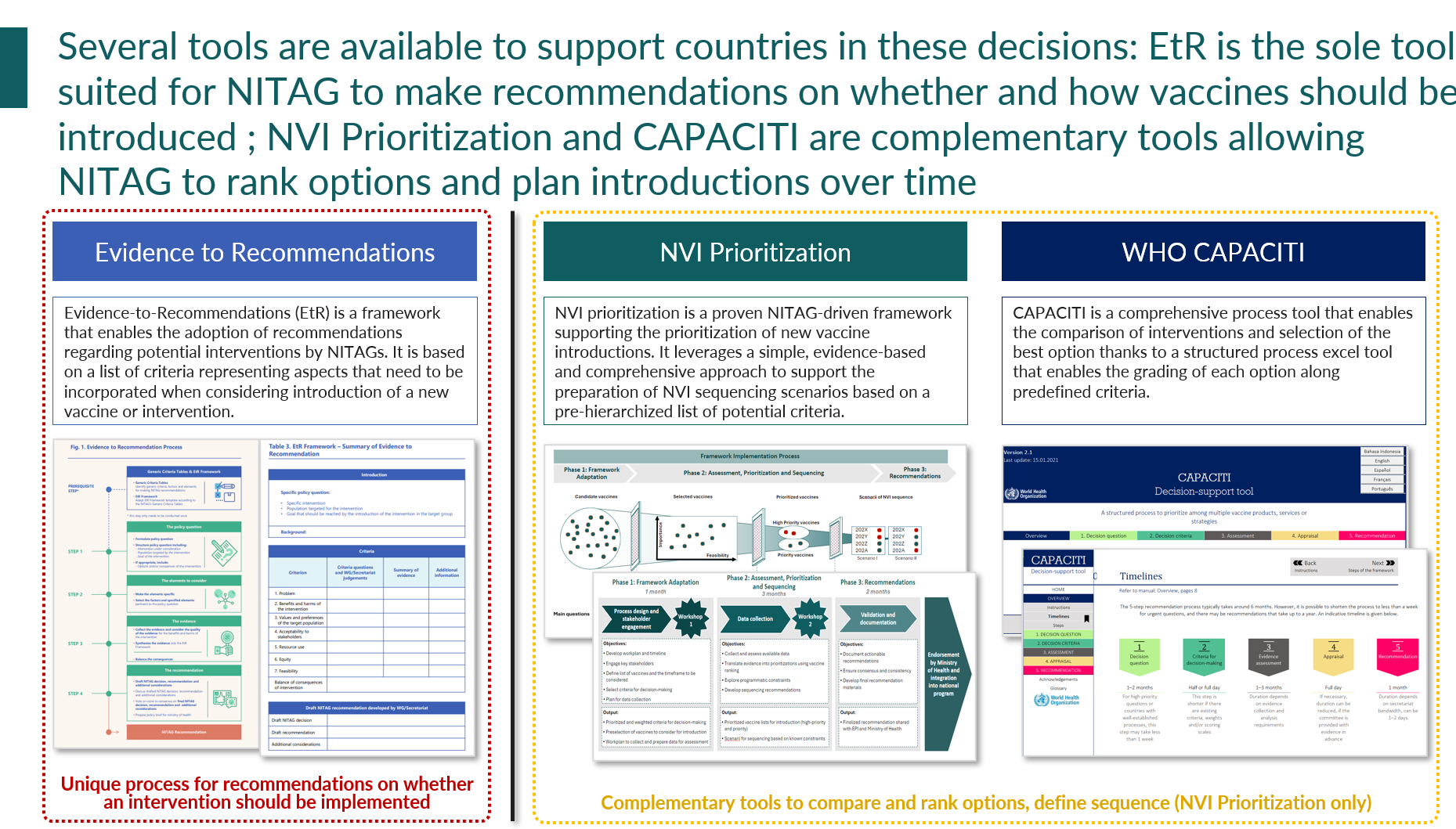 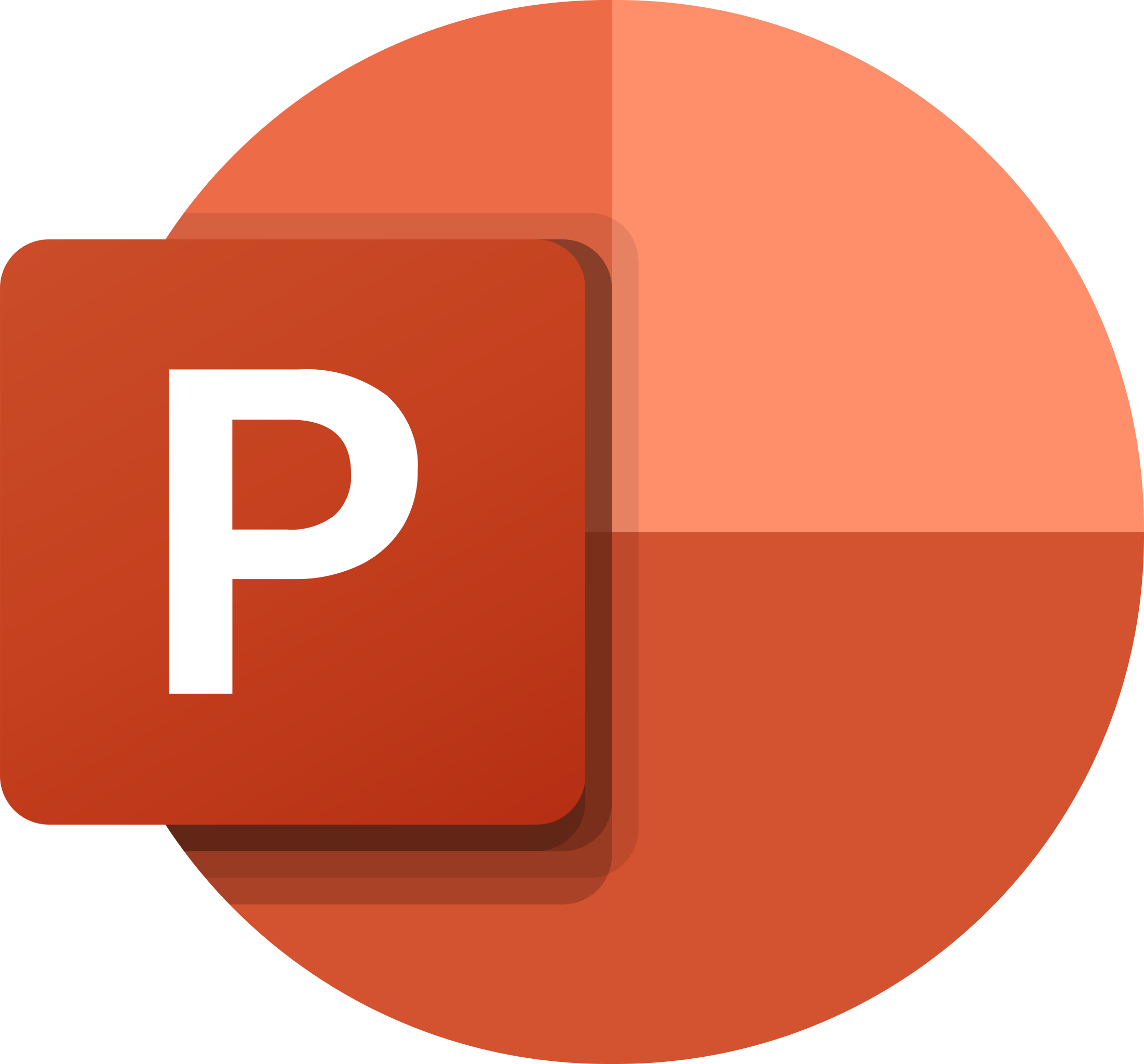 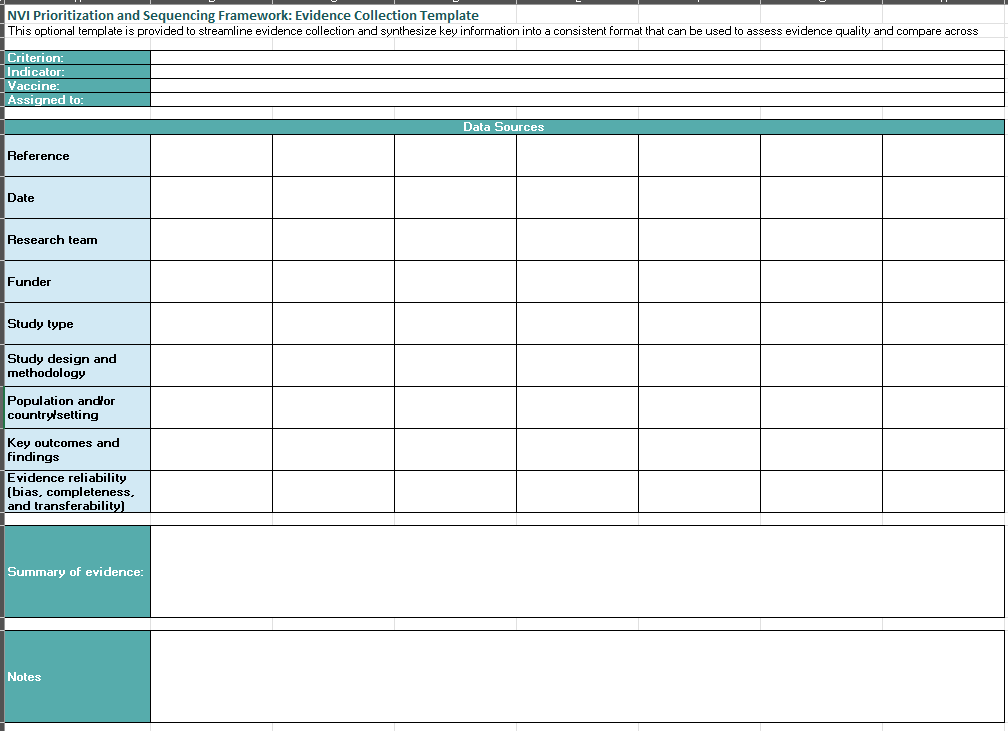 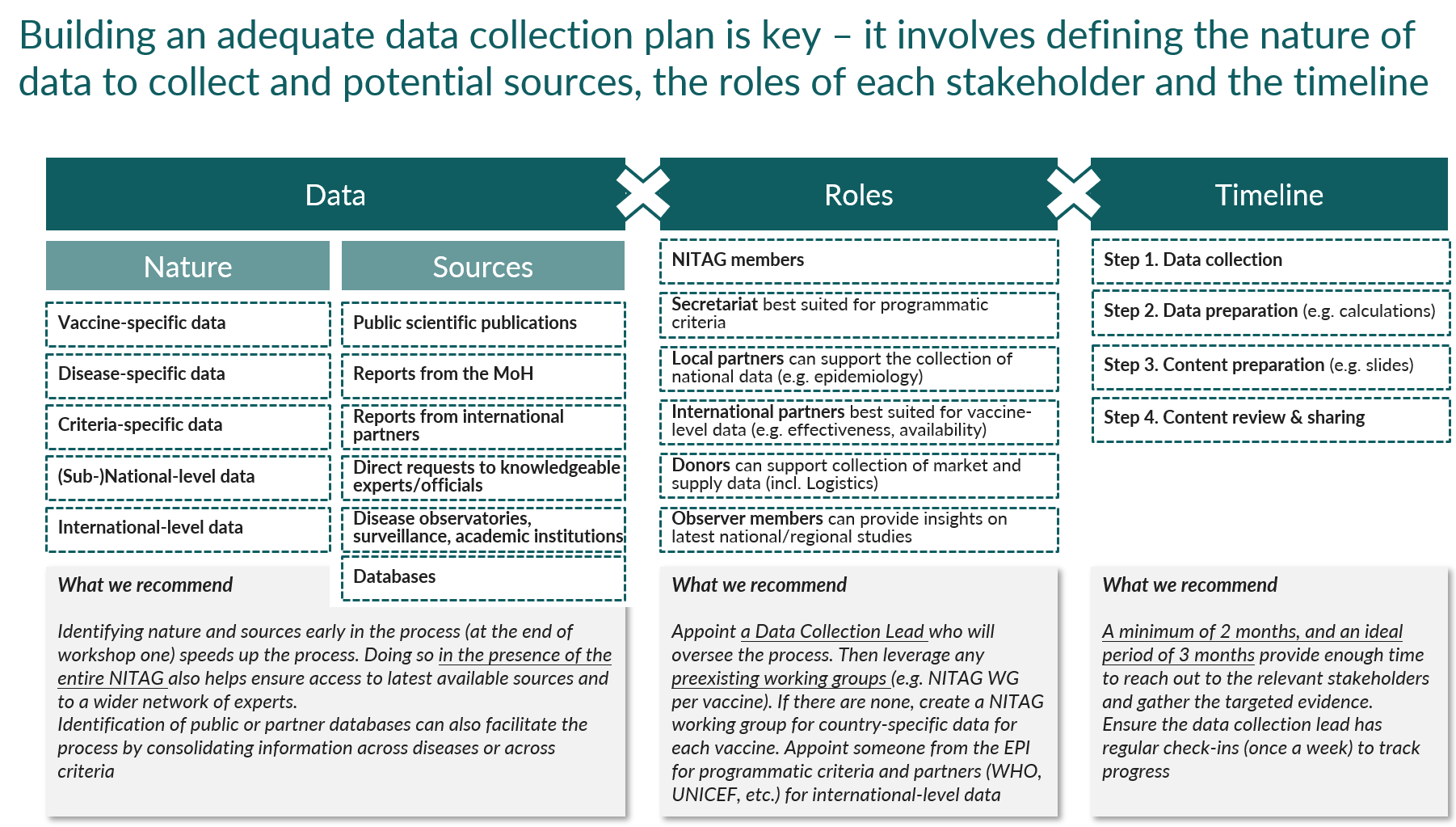 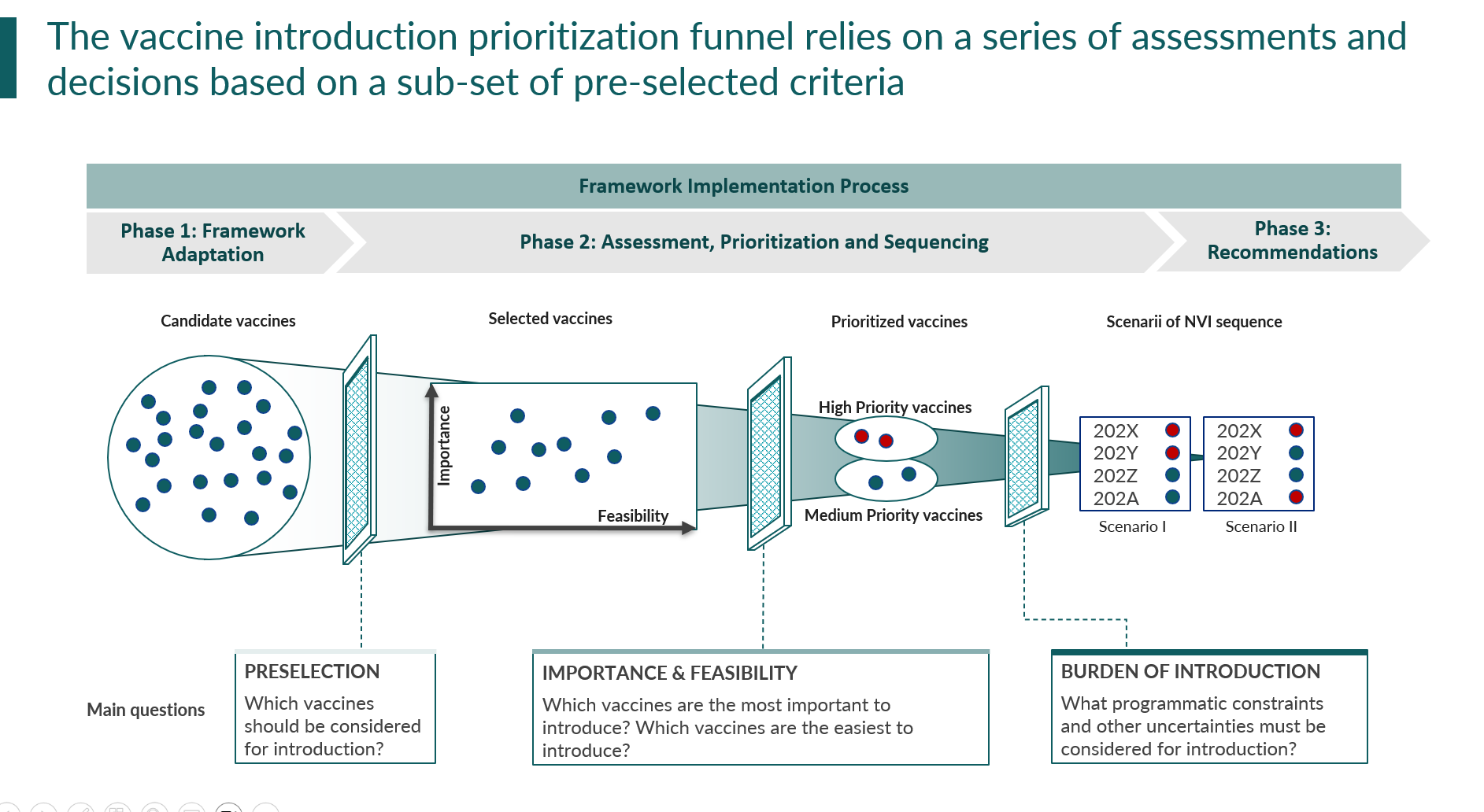 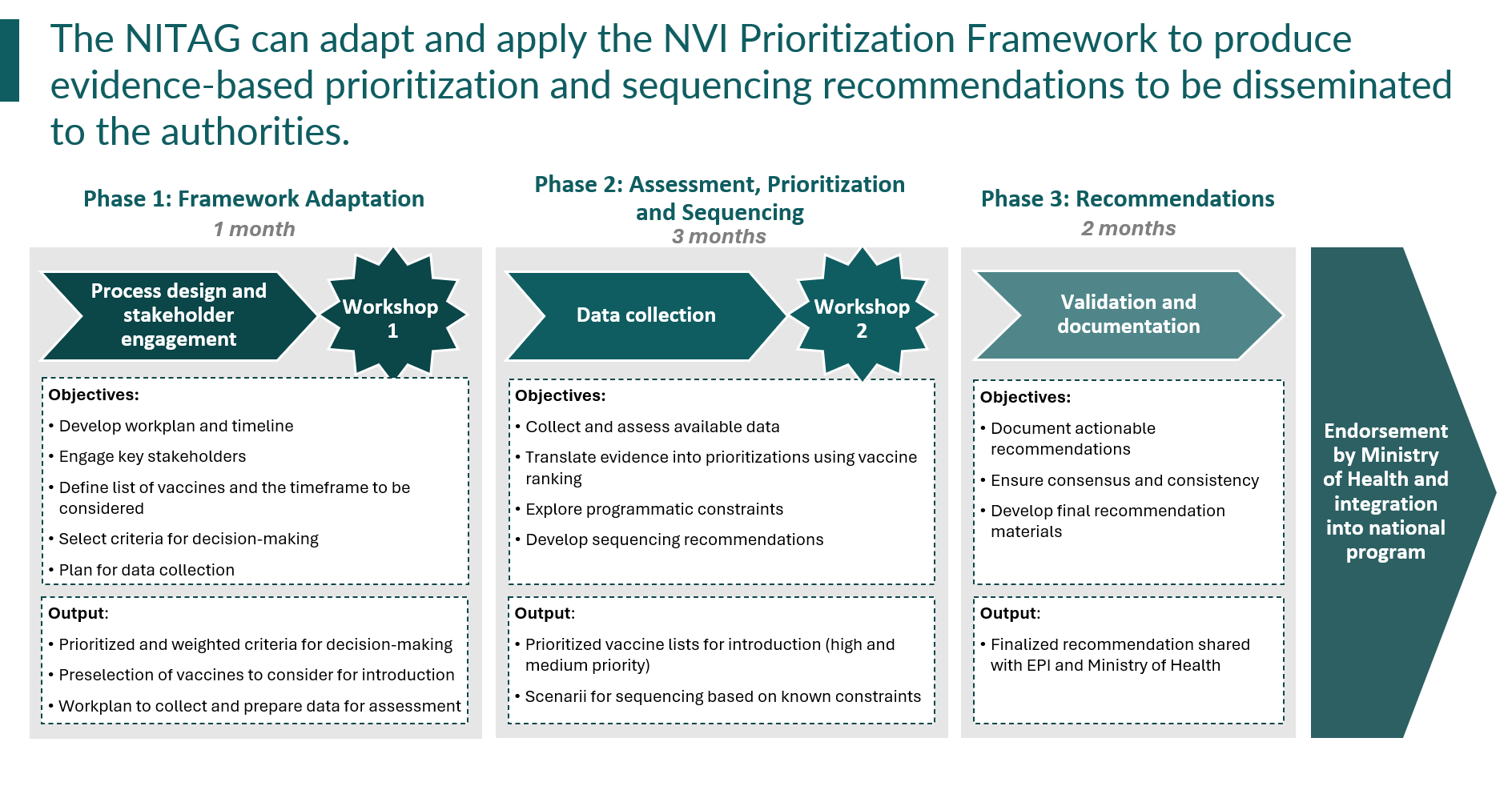 2.3
Workshop 2 slidedeck

An enriched 59-slide blank flow for the second workshop aiming at prioritizing vaccines and defining sequencing scenarios
1.6
Google form result analysis

A pedagogical excel model facilitating the translation of Google form responses on criteria/vaccine preferences into inputs for Workshop 1 charts
0.3 
Workplan template

A 3-slide deck listing all activities and responsibilities in a Gant chart
1.3
Online session slidedeck

A proposed 36-page slidedeck to introduce the project and the online forms to all NITAG members, including a comprehensive review of criteria
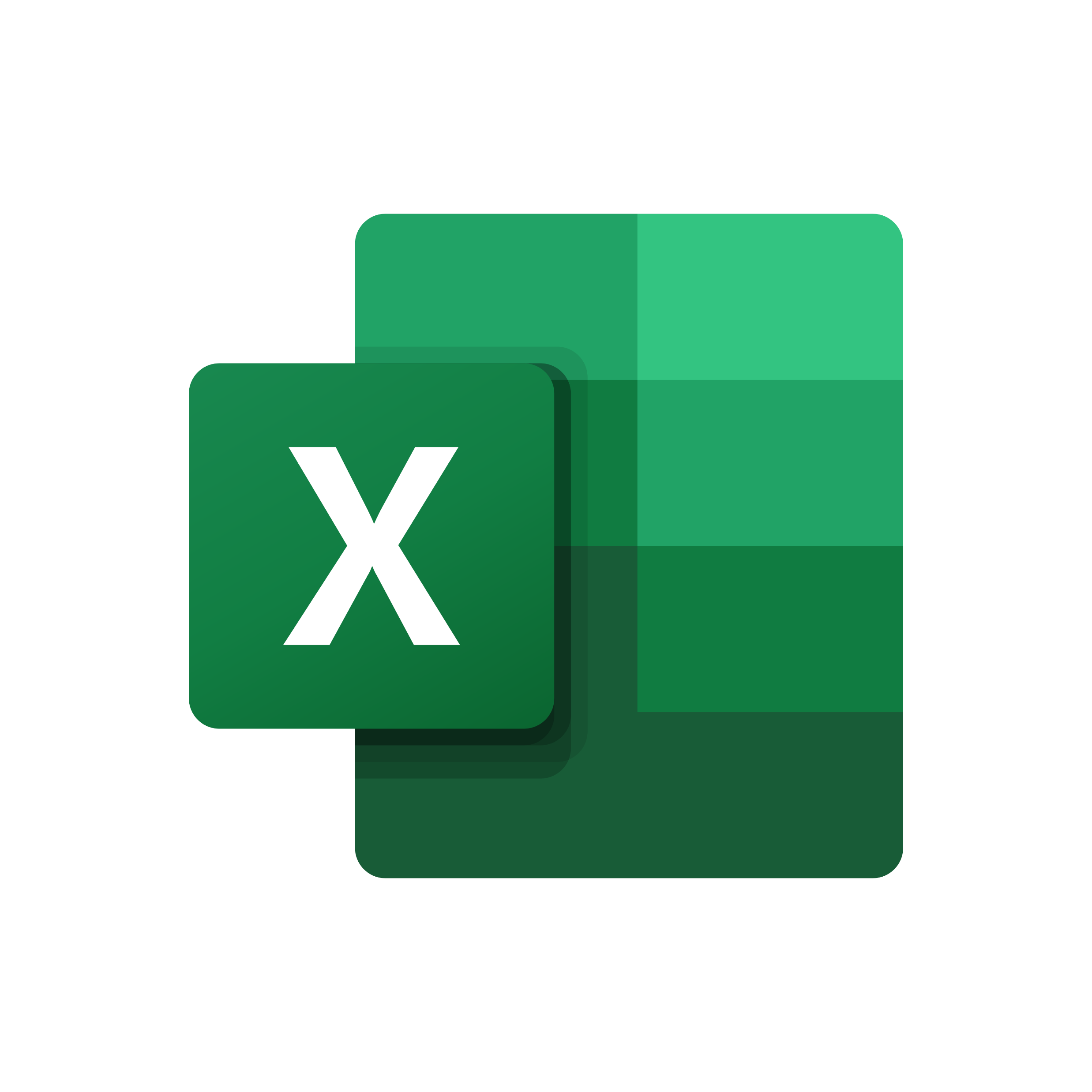 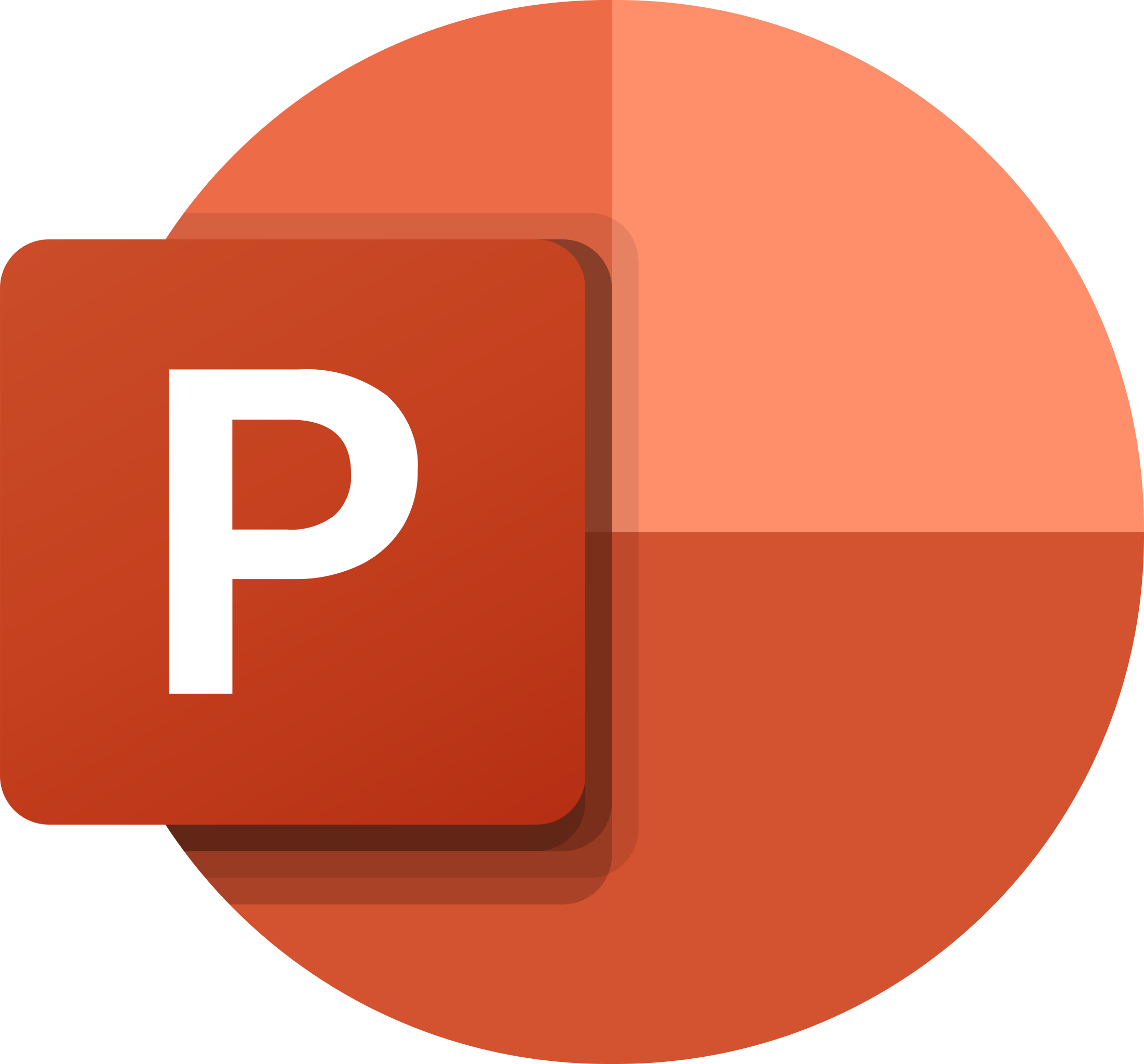 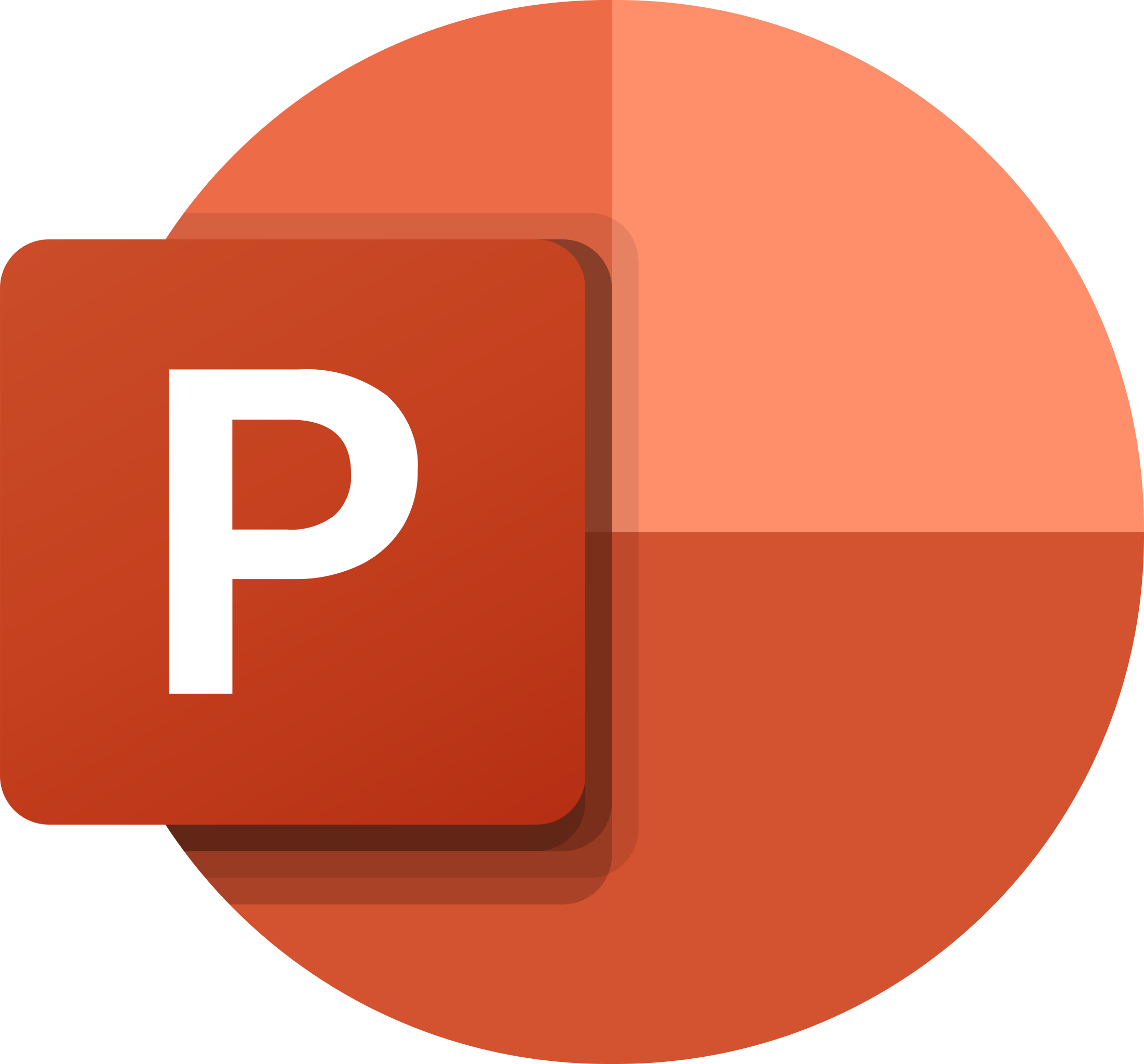 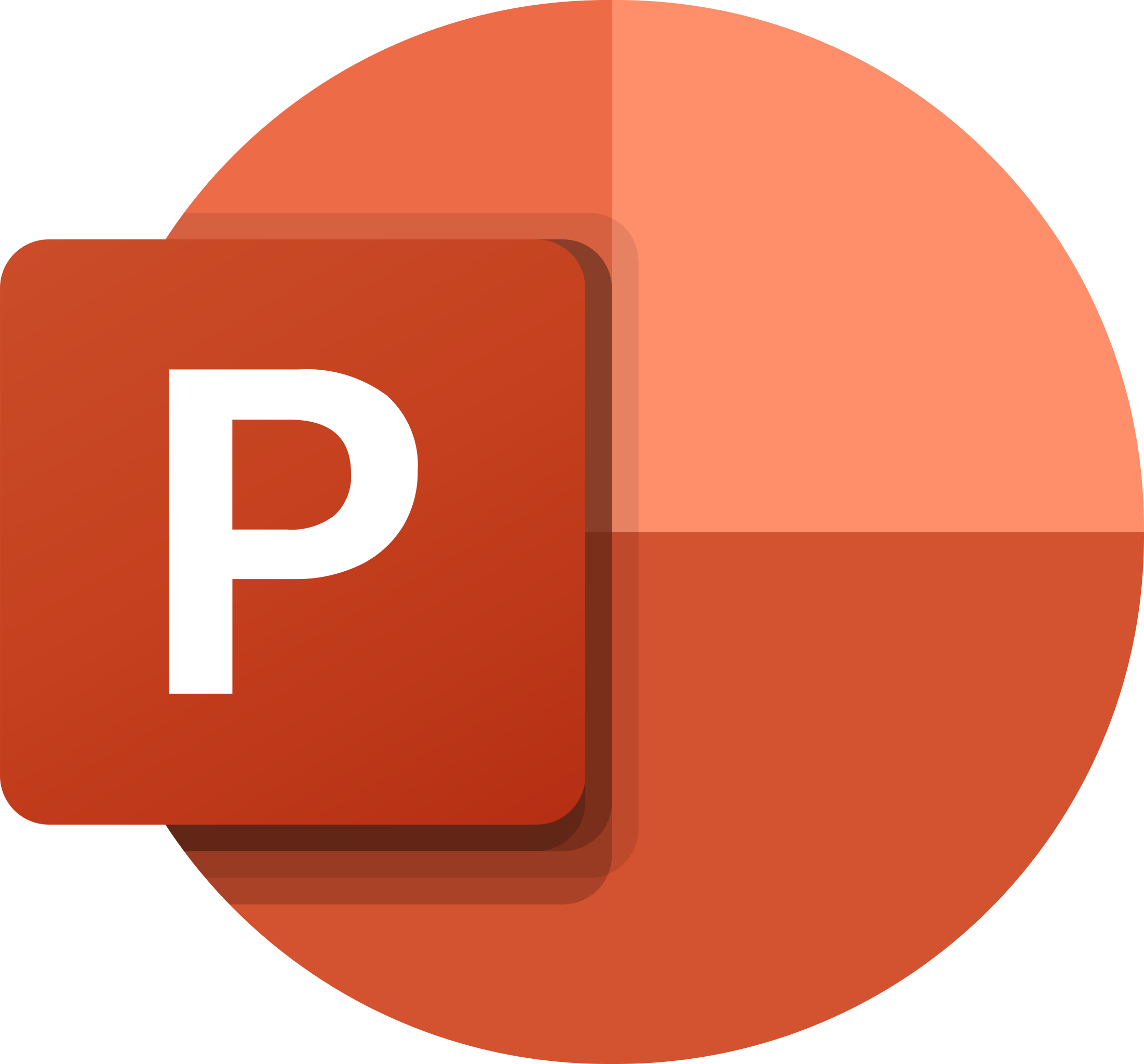 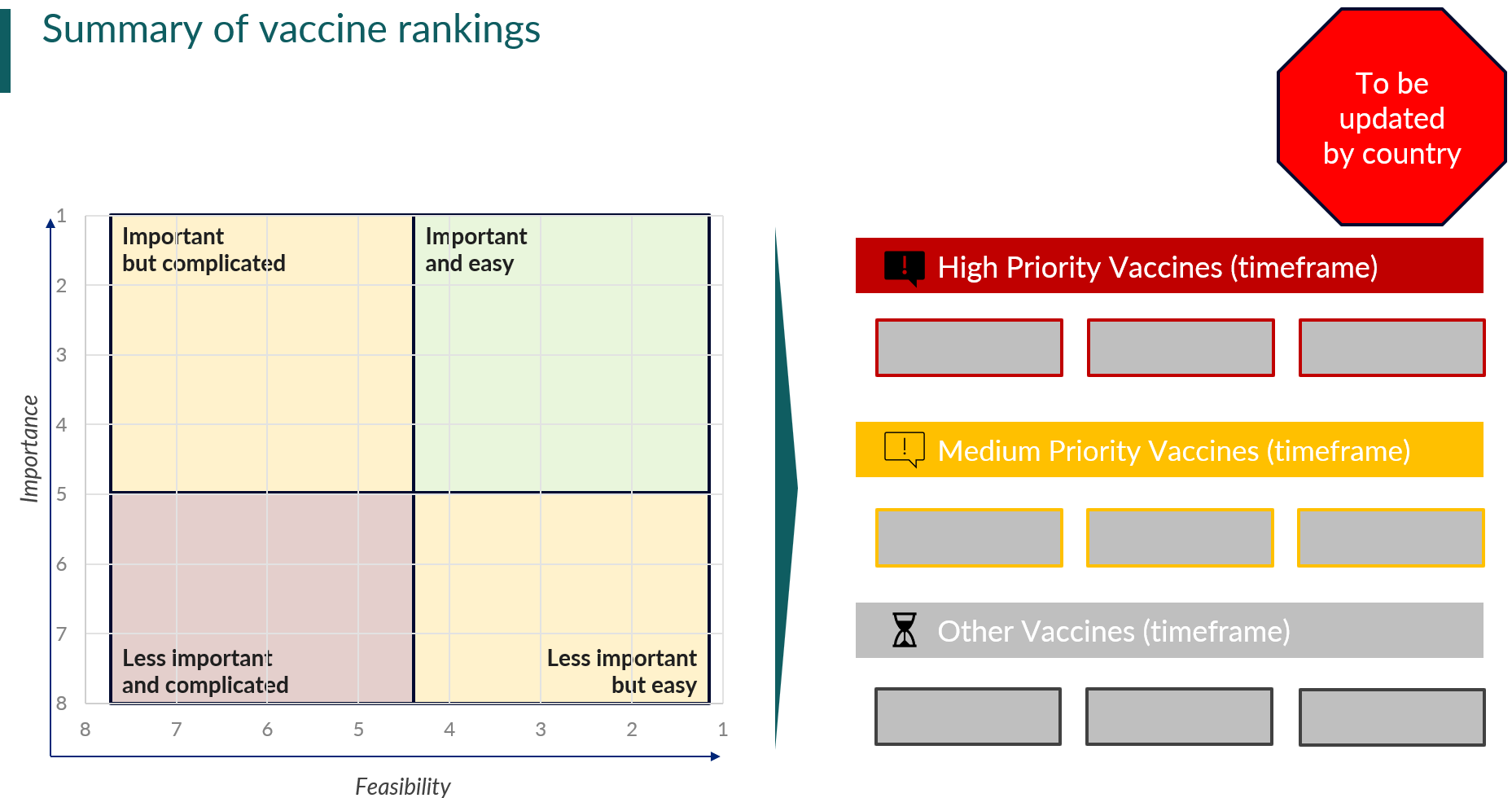 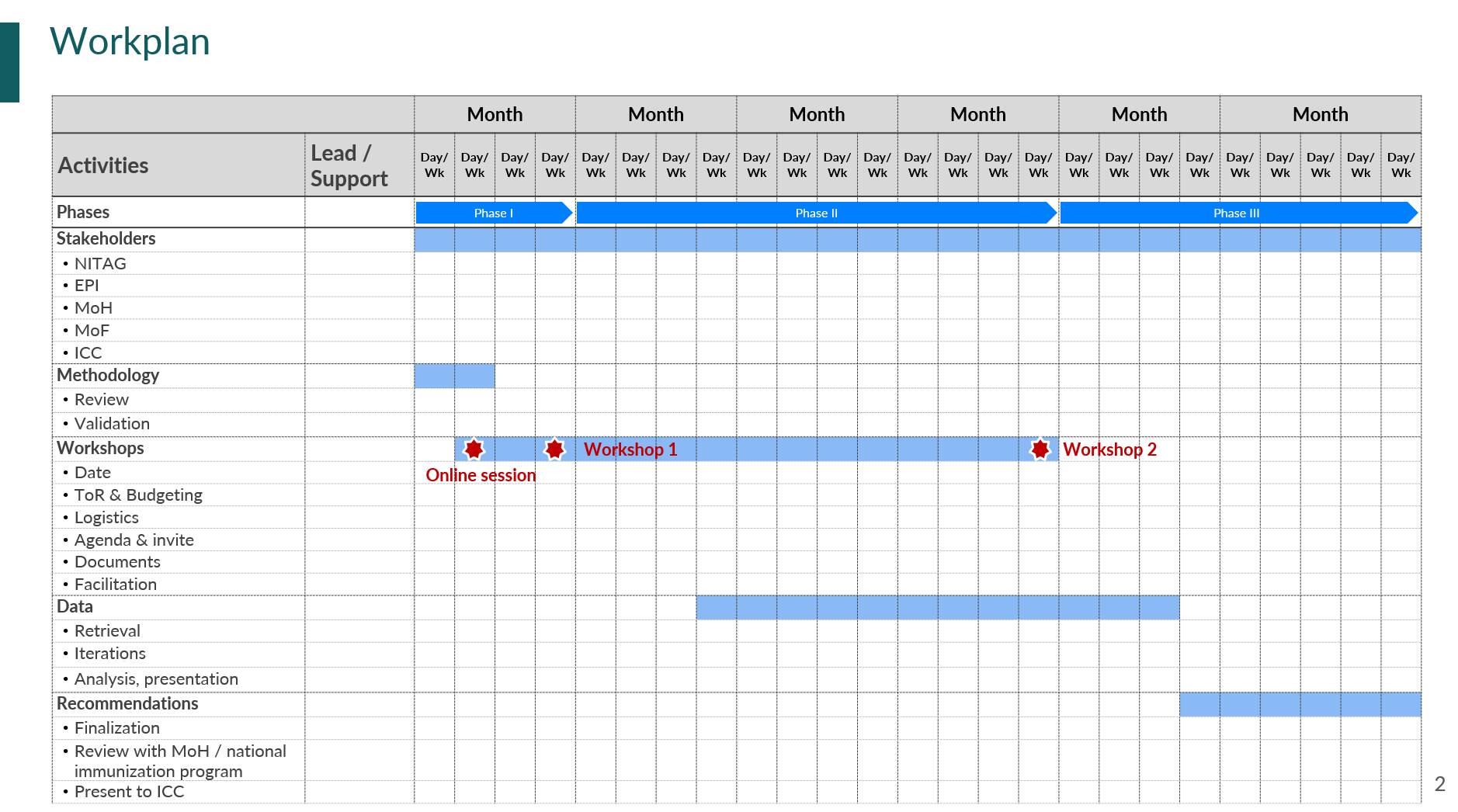 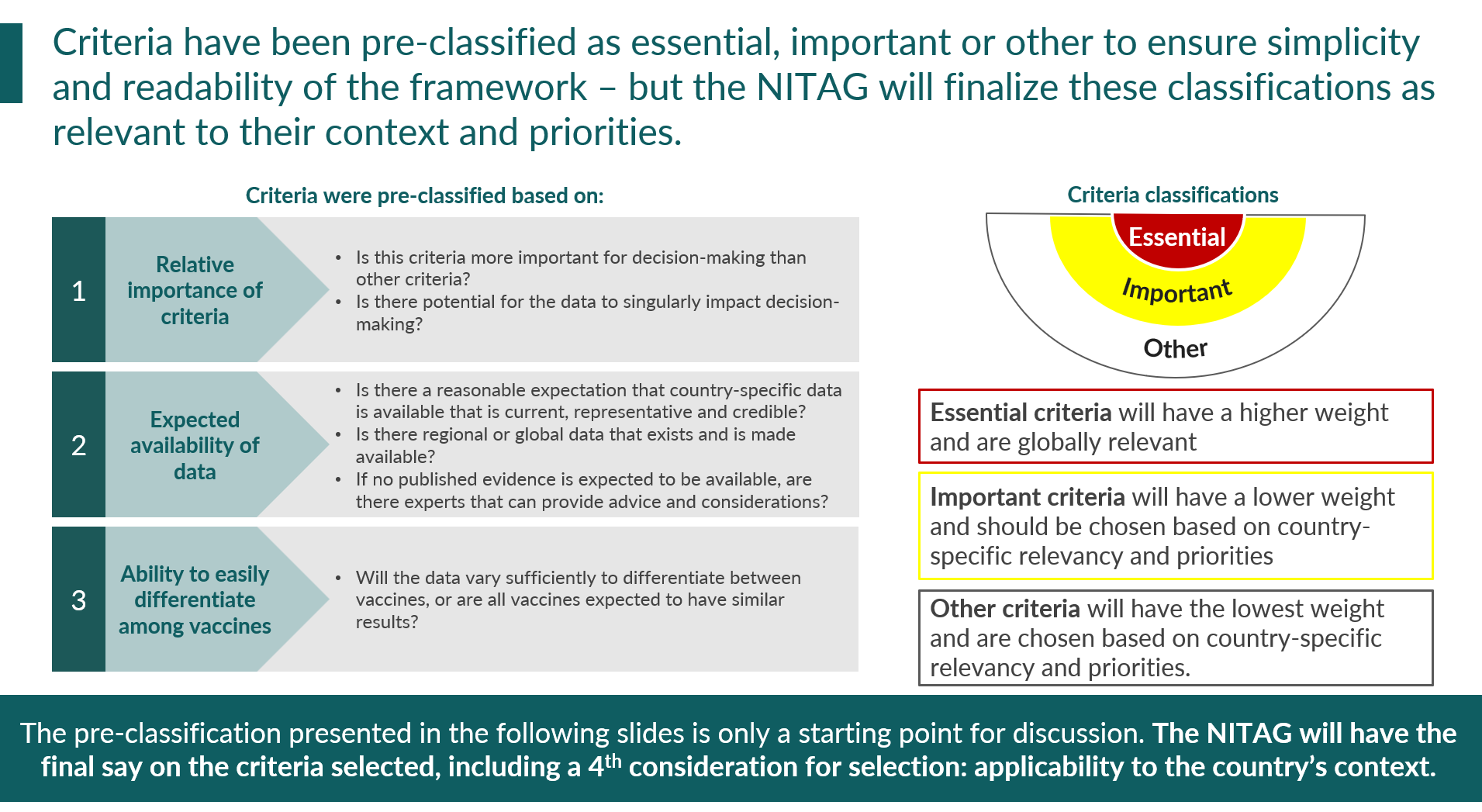 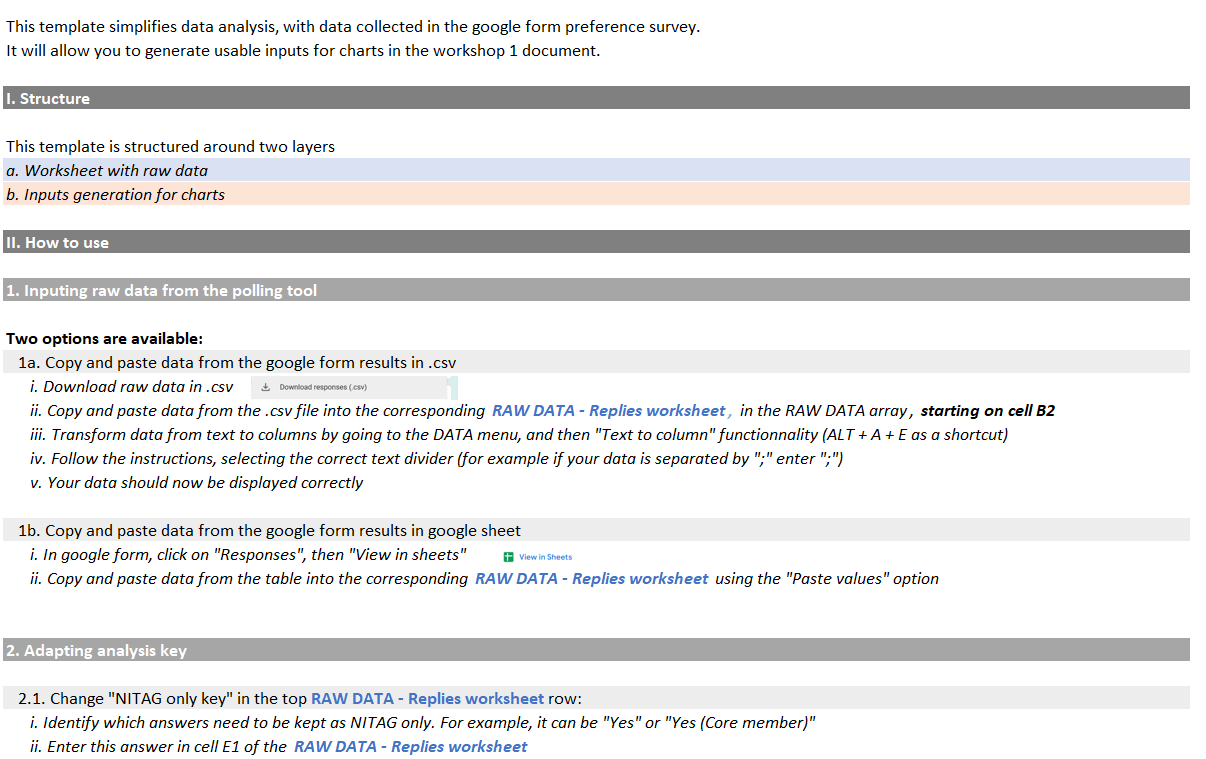 25
WHO & IVIR-AC guidance to translate modeling to support evidence-informed decision making for immunization
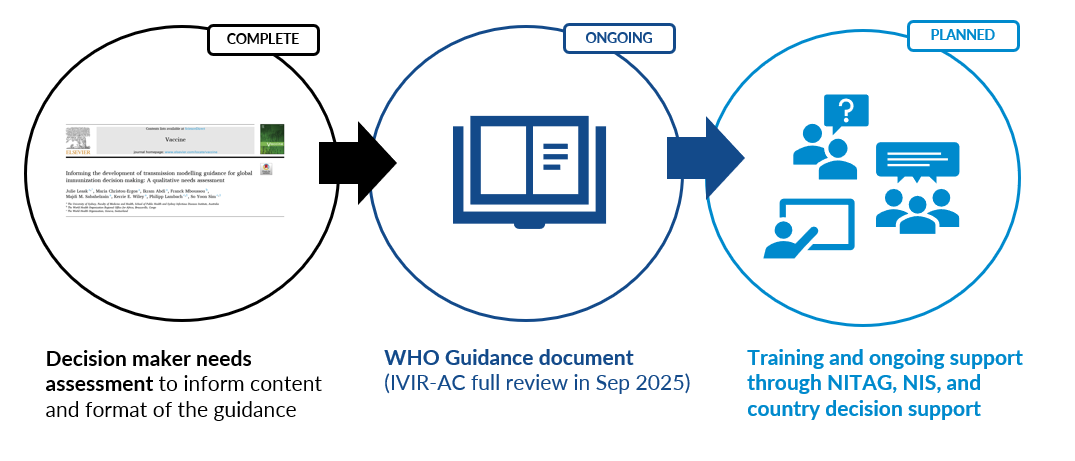 https://www.sciencedirect.com/science/article/pii/S0264410X25000970/
Immunization, Vaccines and Biologicals
26
WHO guidance to translate modeling to support evidence-informed decision making for immunization
Step 2: development of guidance document

Chapters informed by the needs assessment:
How can I work together with modelers?
Establish effective communication and collaboration with modelers
How can I translate modeled evidence into decisions?
Apply modeled evidence to make informed decisions
How should modeled results be interpreted?
Develop skills to effectively interpret model outputs
How are models made?
Explore the steps involved in creating effective models
The NITAG and technical partners' review will take place over the next two weeks.

A heartfelt thank you to the 22 NITAG members who generously volunteered to review the document!
What are models and how can they help us?
Learn about different models, their use and users
Immunization, Vaccines and Biologicals
27